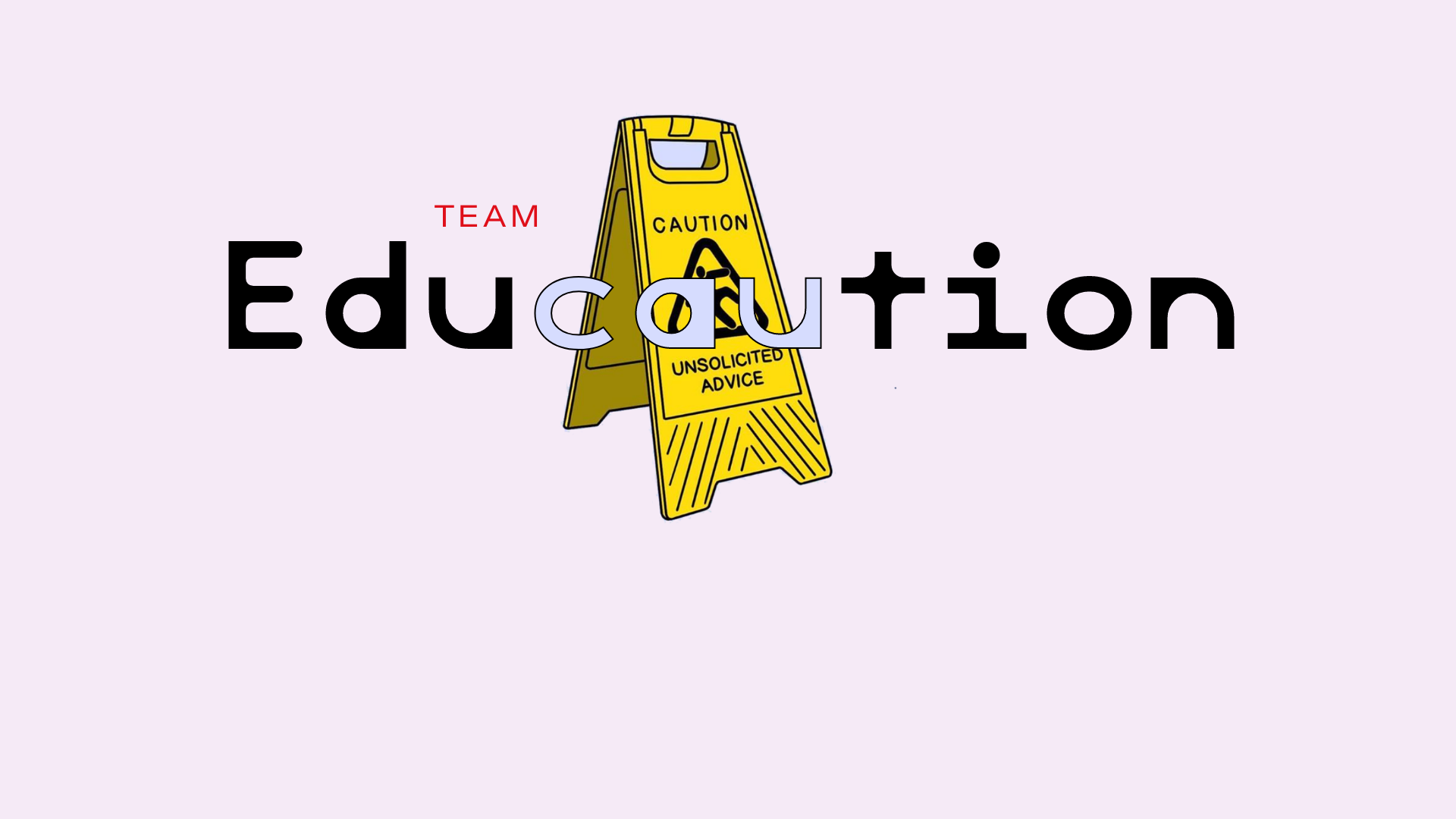 Low-Fi Prototype & Testing
Neha Chetry, Victoria Ding, Ingrid Fan, Isha Kumar
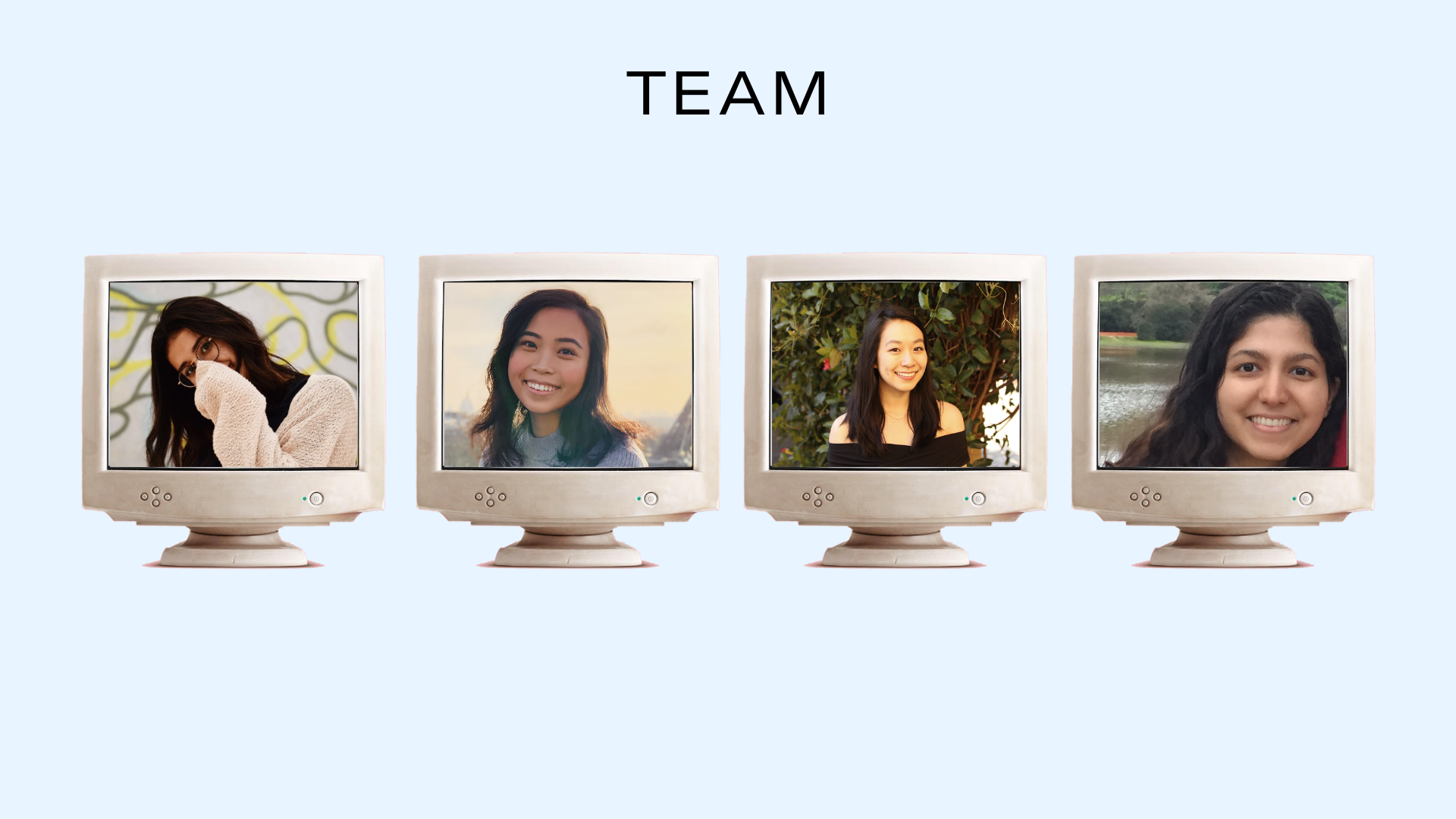 Isha K.
Ingrid F.
Victoria D.
Neha C.
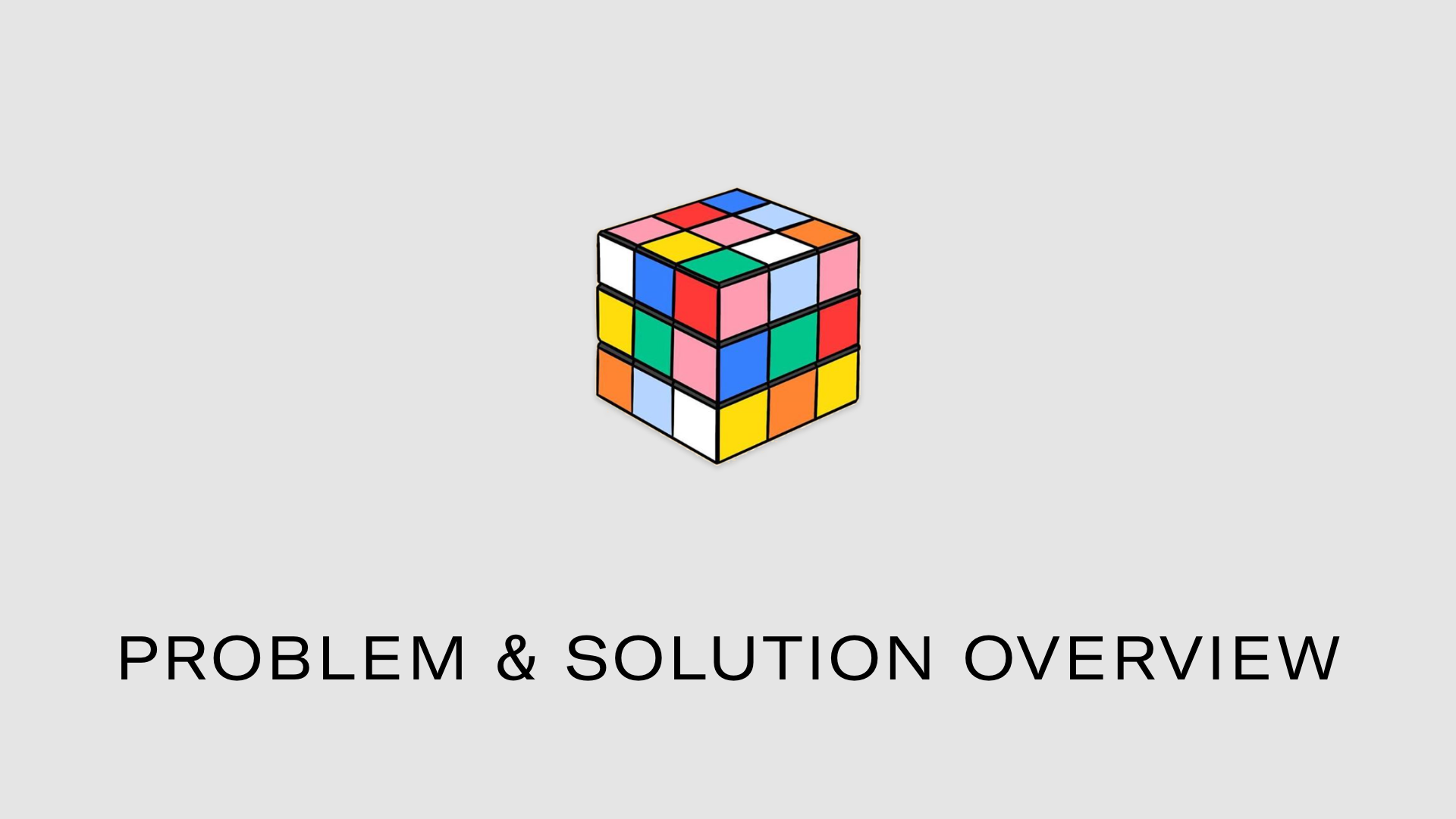 THE PROBLEM

Leveraging mental health resources is currently laborious yet ineffectual, making the prioritization of wellbeing feel burdensome.
THE SOLUTION

A resource navigation tool that is more visually soothing, reflective, and action oriented.
Student Burnout
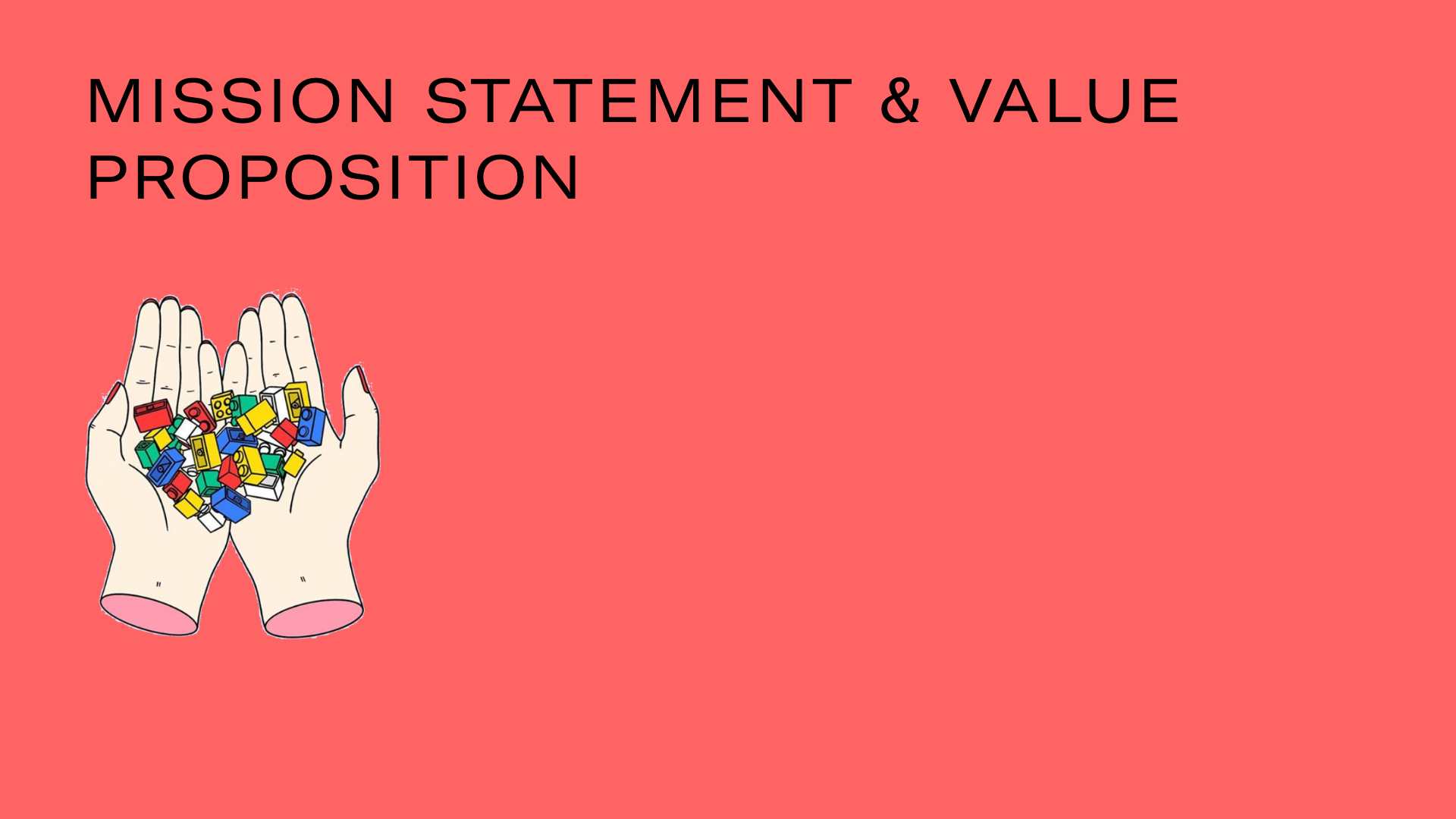 MISSION STATEMENT
Transforming student wellbeing into an effortless, effective and personalized social experience.
VALUE PROPOSITION
Let your personal wellness visualization curate resources best suited to you, reflect your self-care commitments, and source support from loved ones.
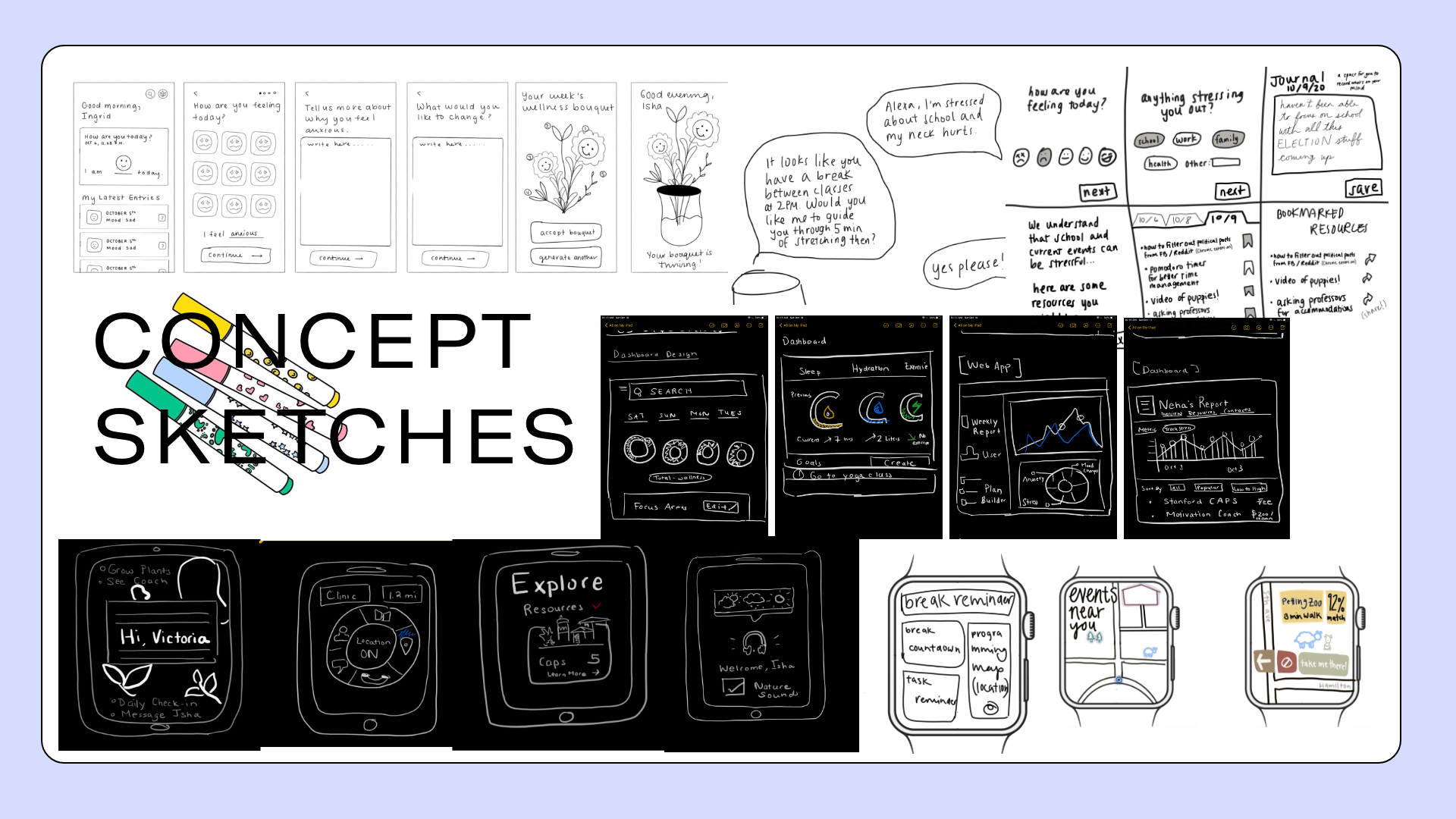 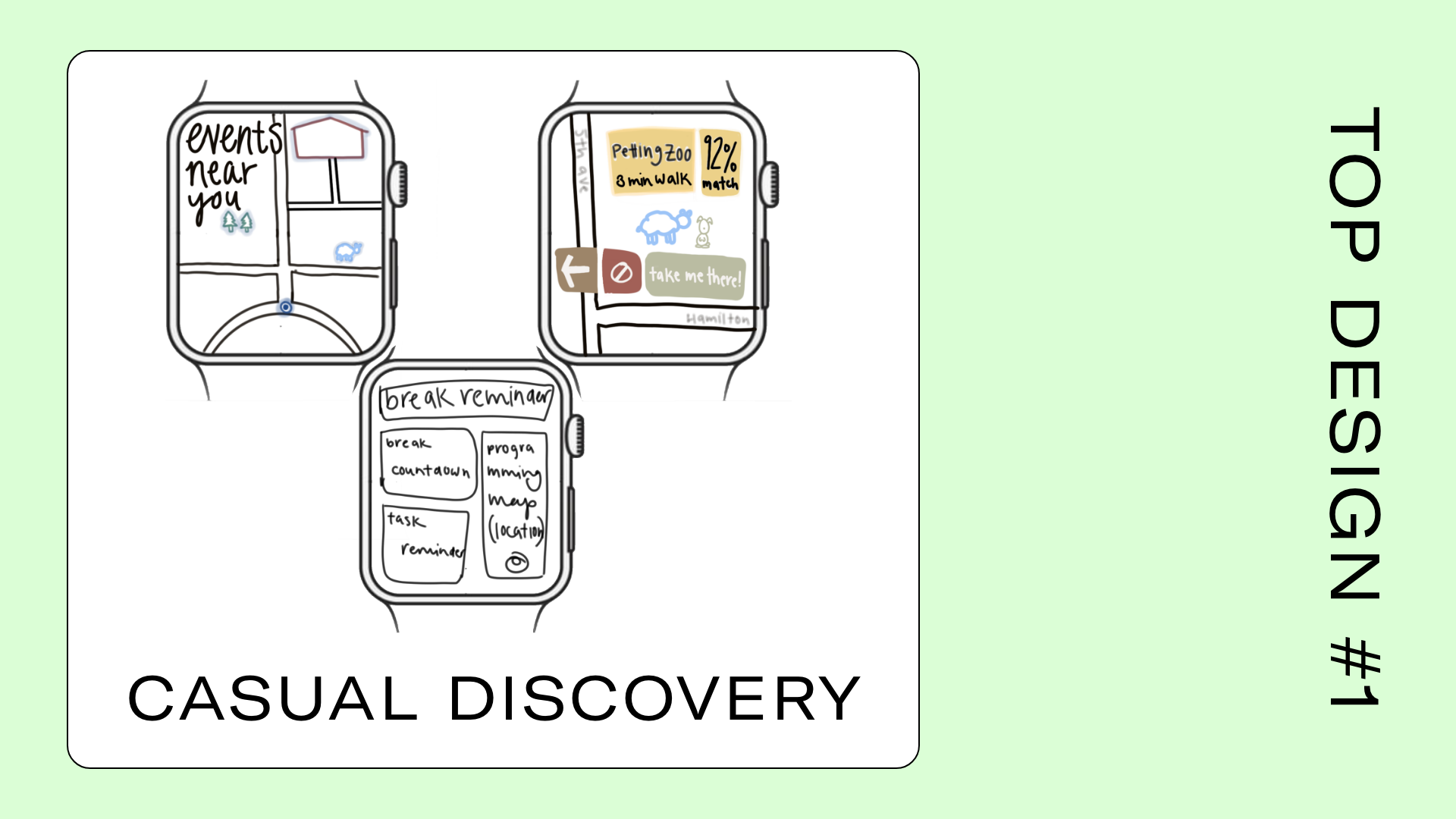 Encounter personalized wellness programming without the stress of the search
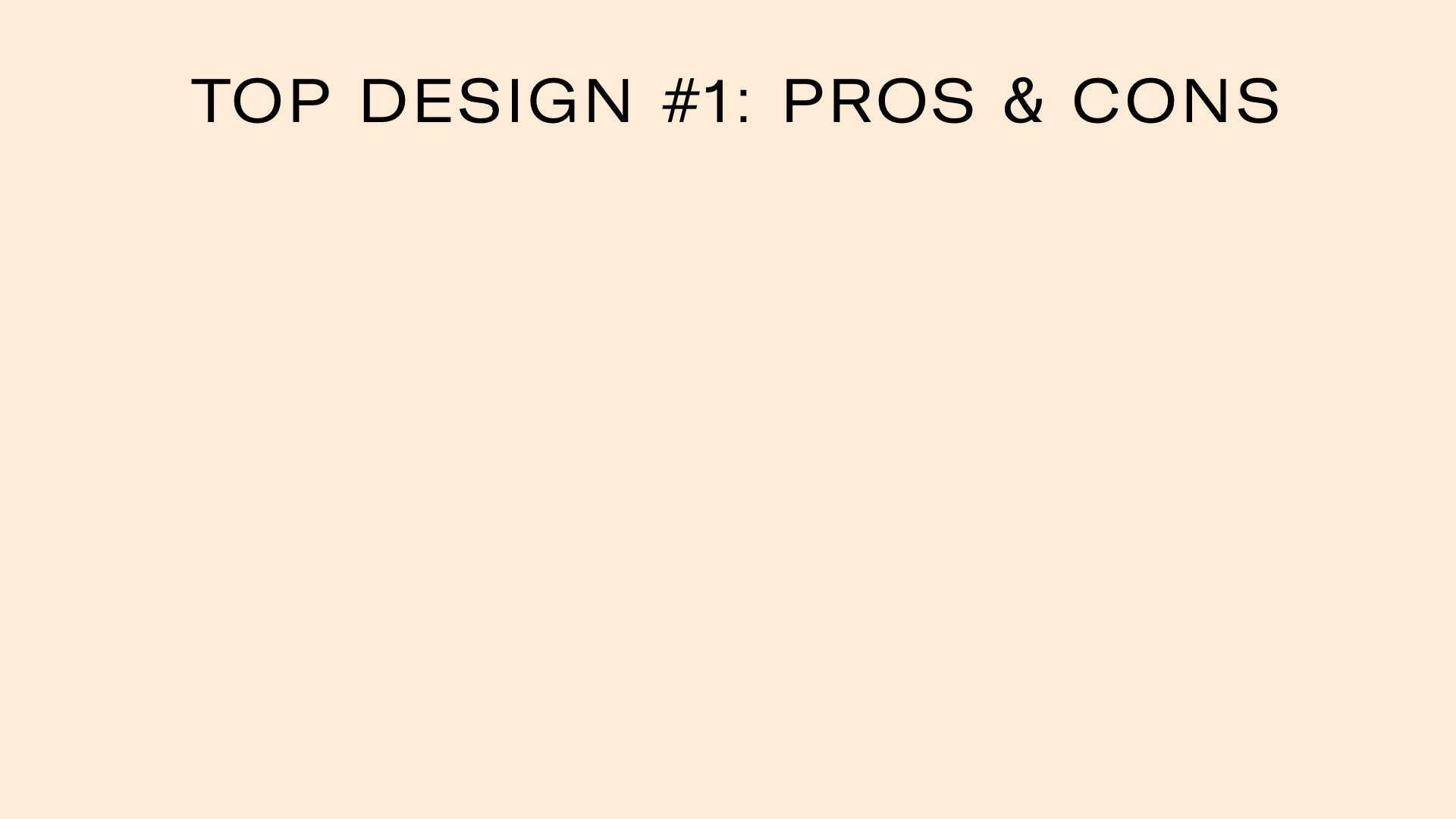 Two simple focus areas: location suggestions,  algorithmic matching scale.  

Map feature: Casual discovery of wellness programs rather than scheduling them in.

Matching feature: Creates an accessible scale of how to prioritize events.
Constant reminders based on location tracking may be invasive.

Quality of app is location dependent: if you live far from things it may be difficult to get utility

Focus on personal use encourages less social engagement
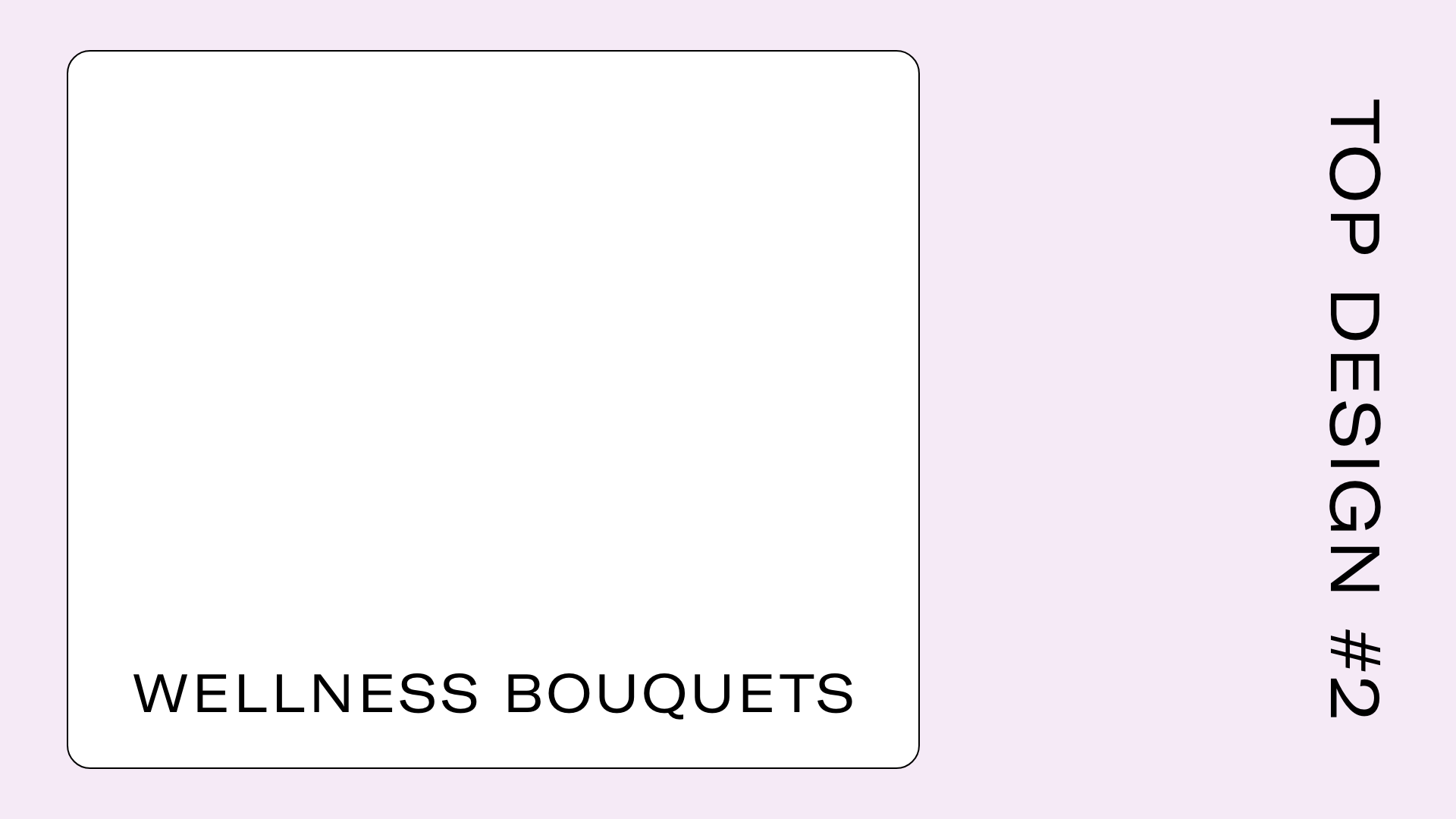 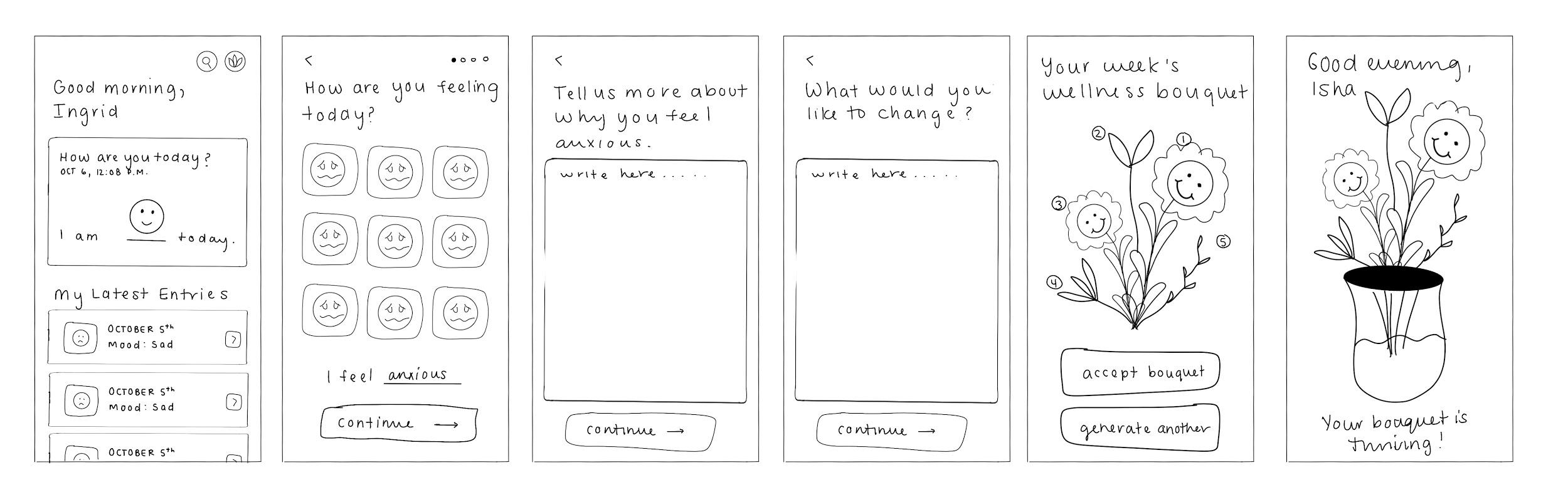 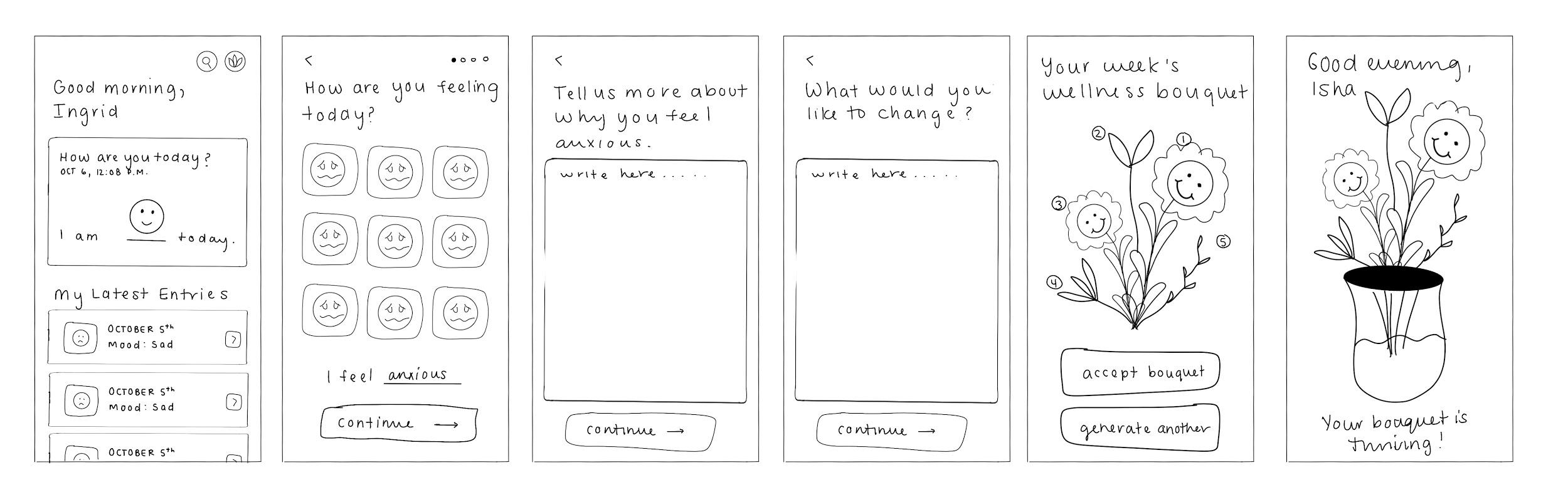 Receive an actionable bouquet of resources designed to accomplish your goals.
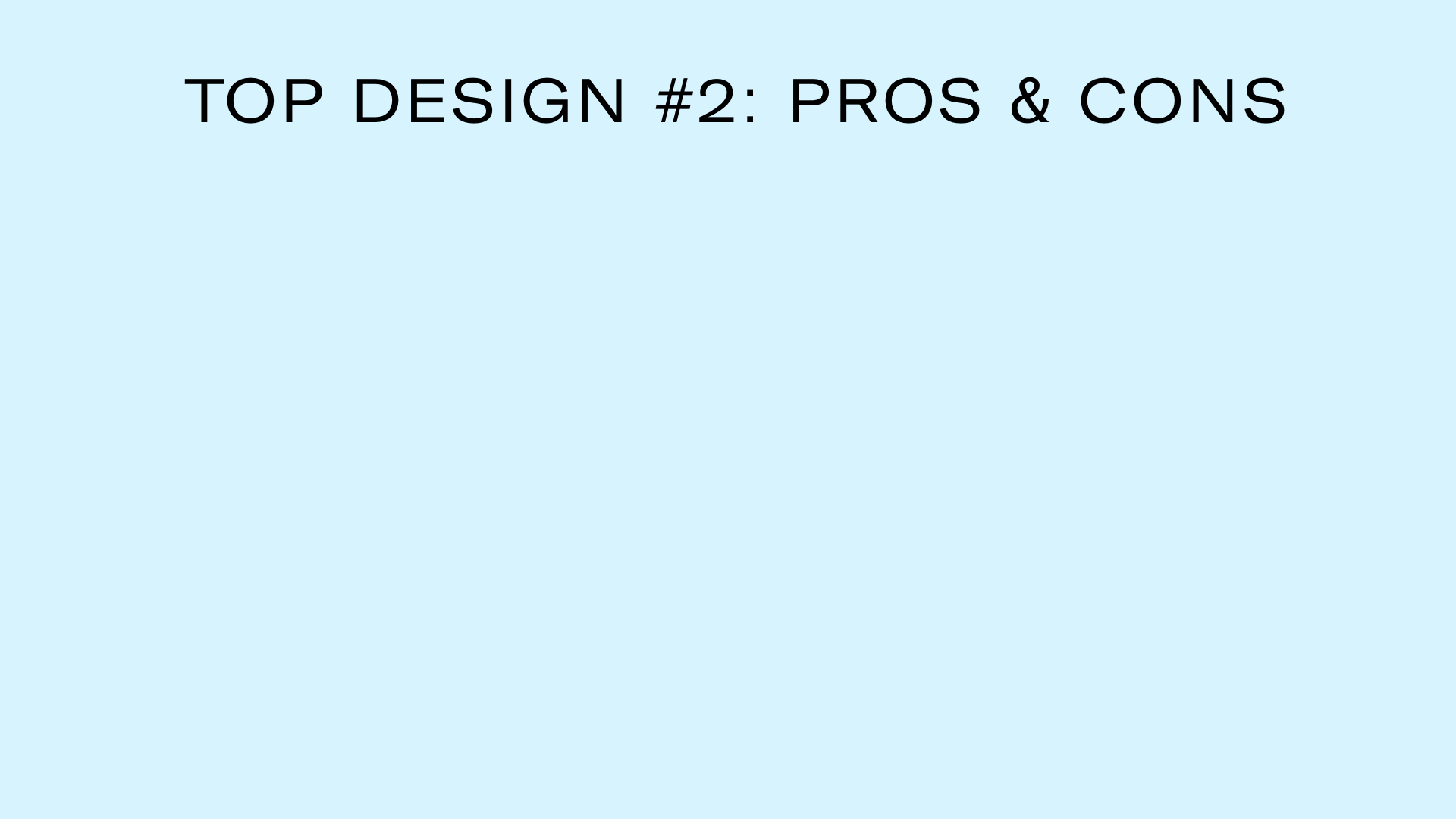 Motivated to take care of your bouquet.

Continuous calibration of resources restructures wellness as action oriented & flexible.

Ability to see journal entries to view your progress.
Requiring a daily journal entry may be too demanding. 

Bouquet visualization may restrict the demographic of users.

Focus on personal use encourages less social engagement
[Speaker Notes: (Task wise  & personality wise)]
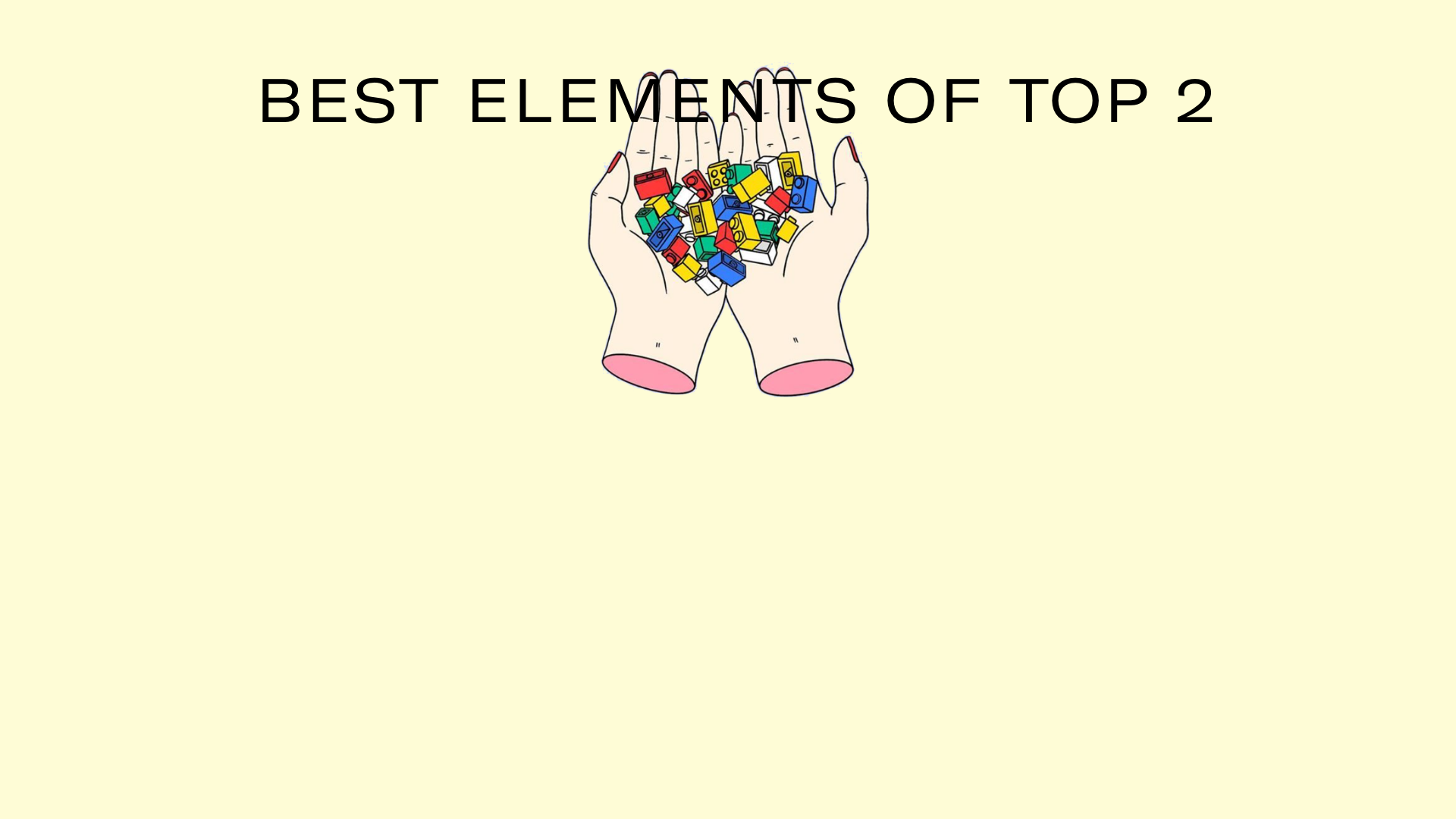 Integration of a social component.
Map feature: Enabling relaxed discovery of wellness programs
Matching feature: providing a tailored metric by which users can rank resources
The wellness bouquet/visualization and its attention to action
Requiring weekly rather than daily journaling
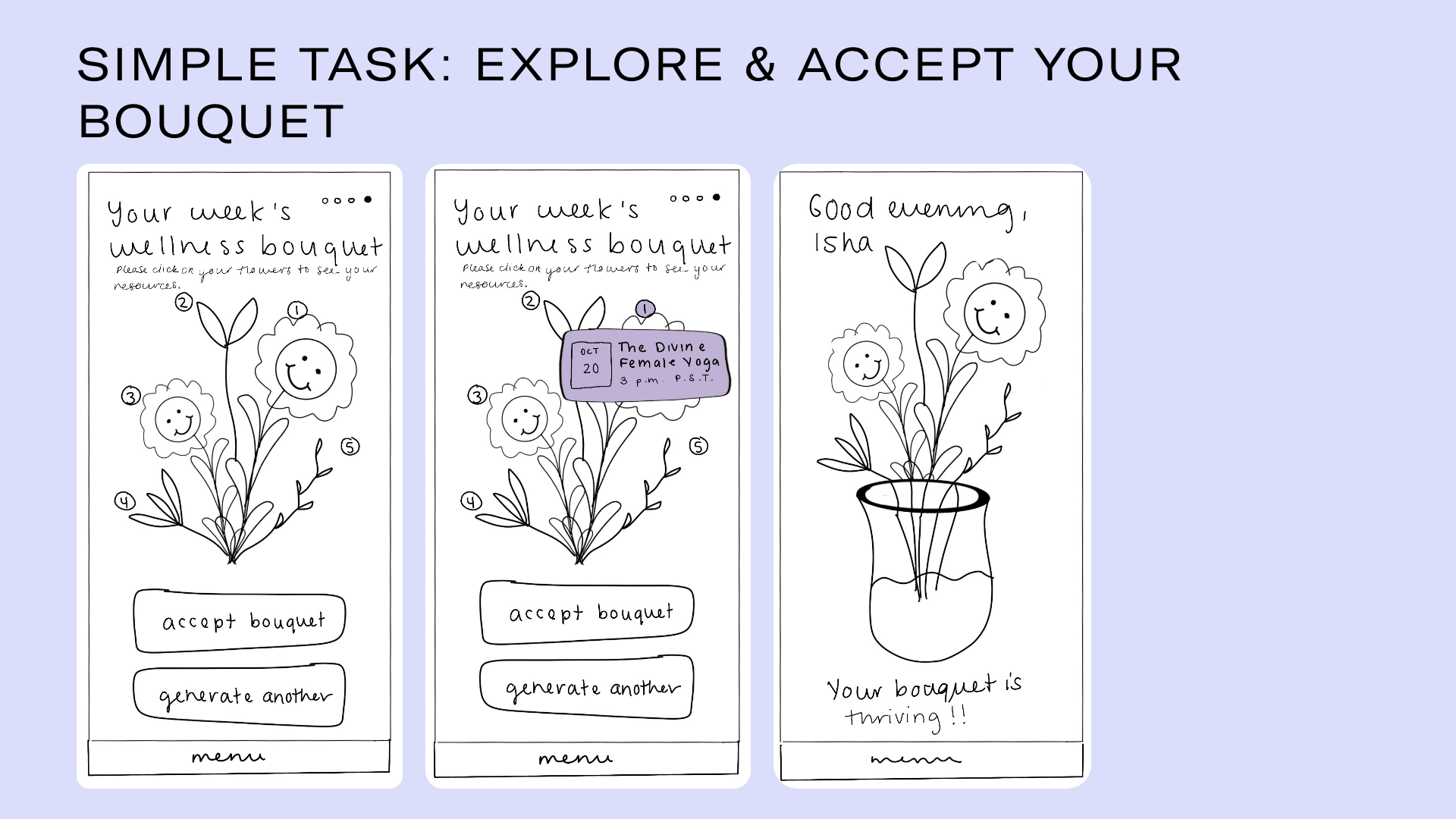 Low activation energy
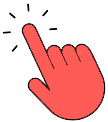 Two simple user actions
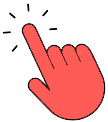 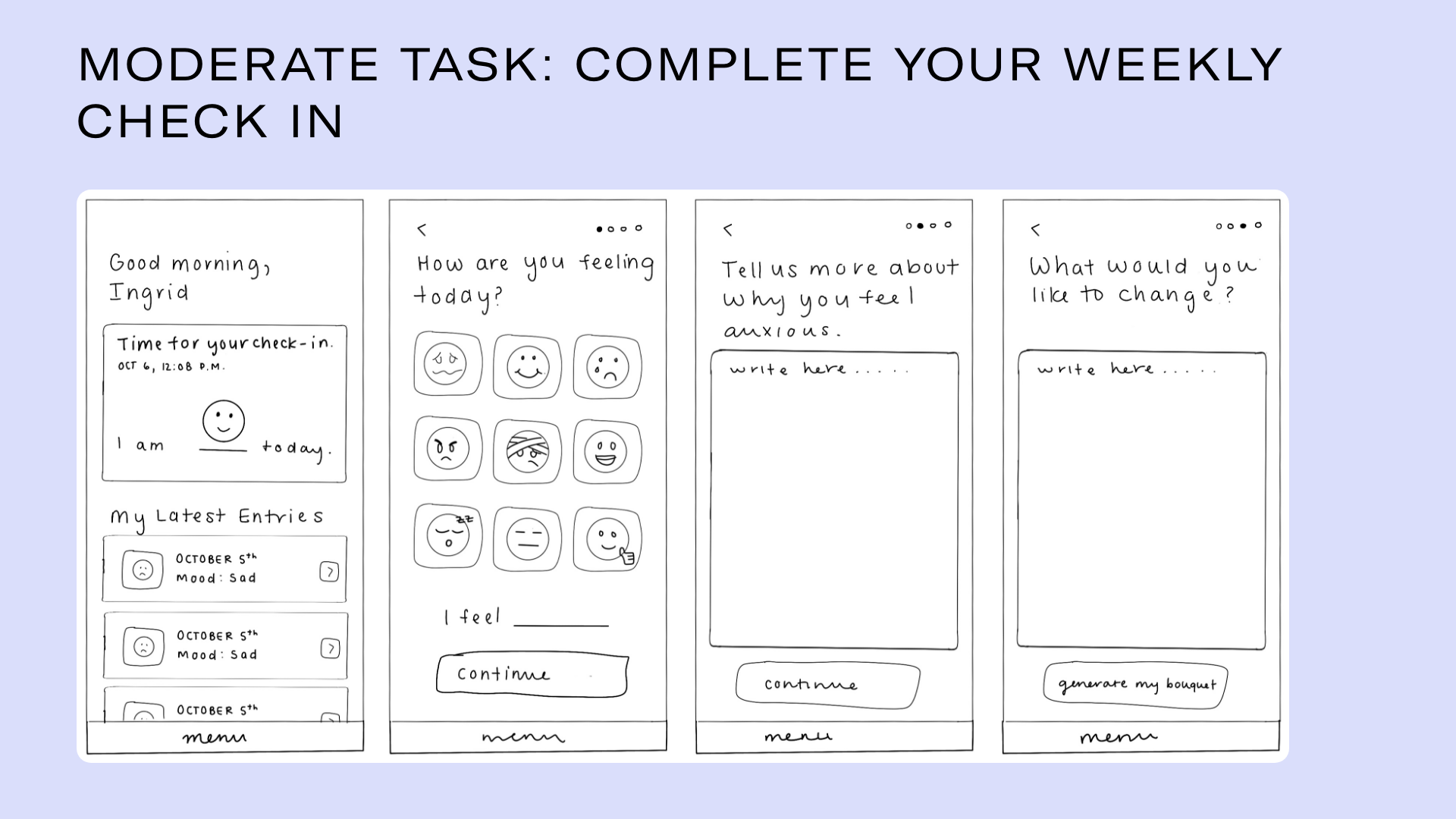 Journaling is a big ask
Requires more cognitive action matching + interpreting + writing
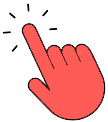 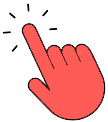 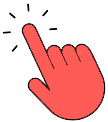 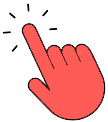 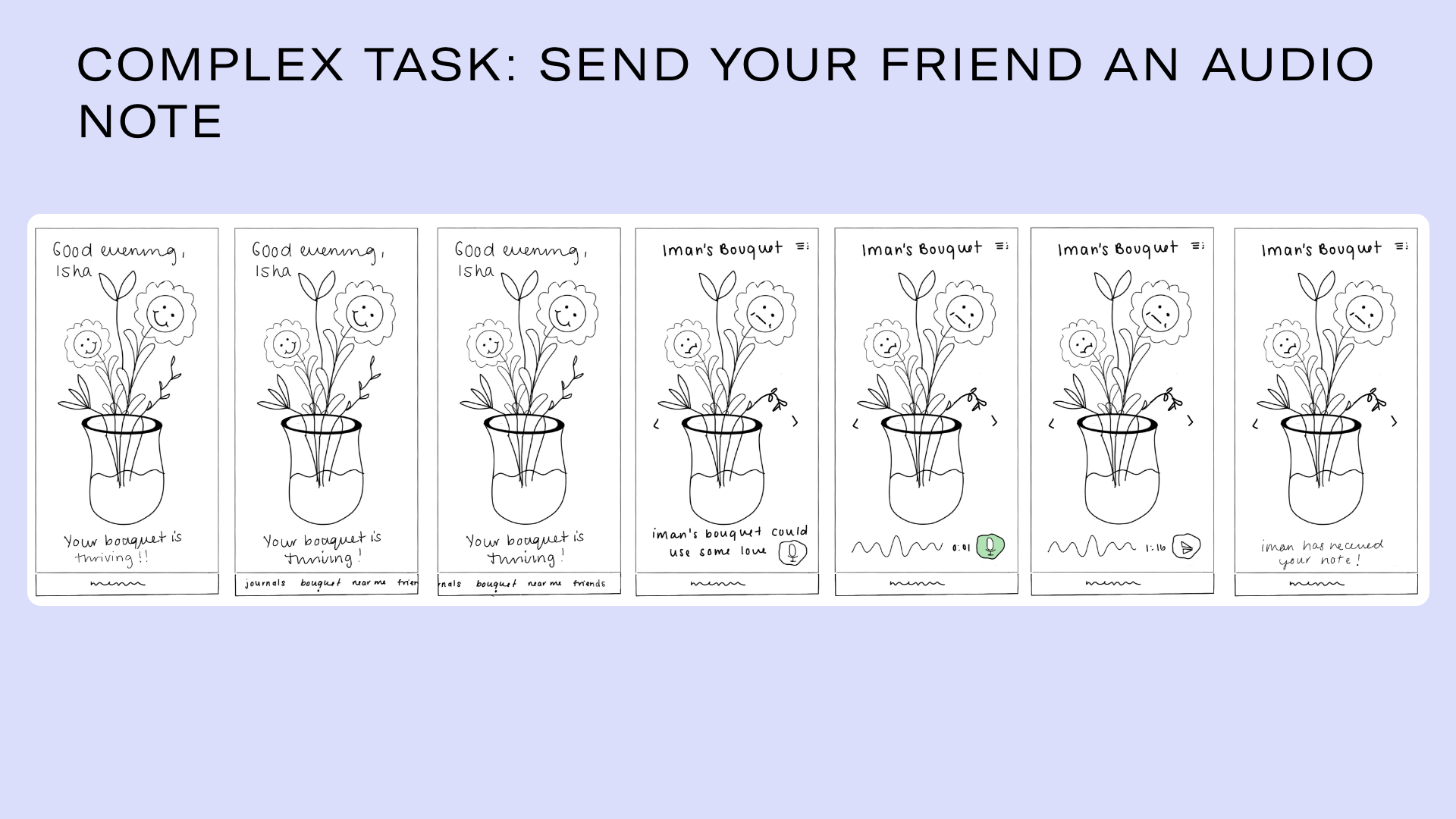 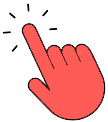 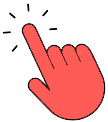 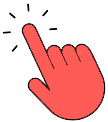 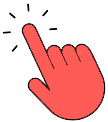 Horizontal Scroll
Record Audio
2 complex user actions: horizontal scroll and voice recording
Largest number of user actions in total
Feature anticipated to be useful to power users
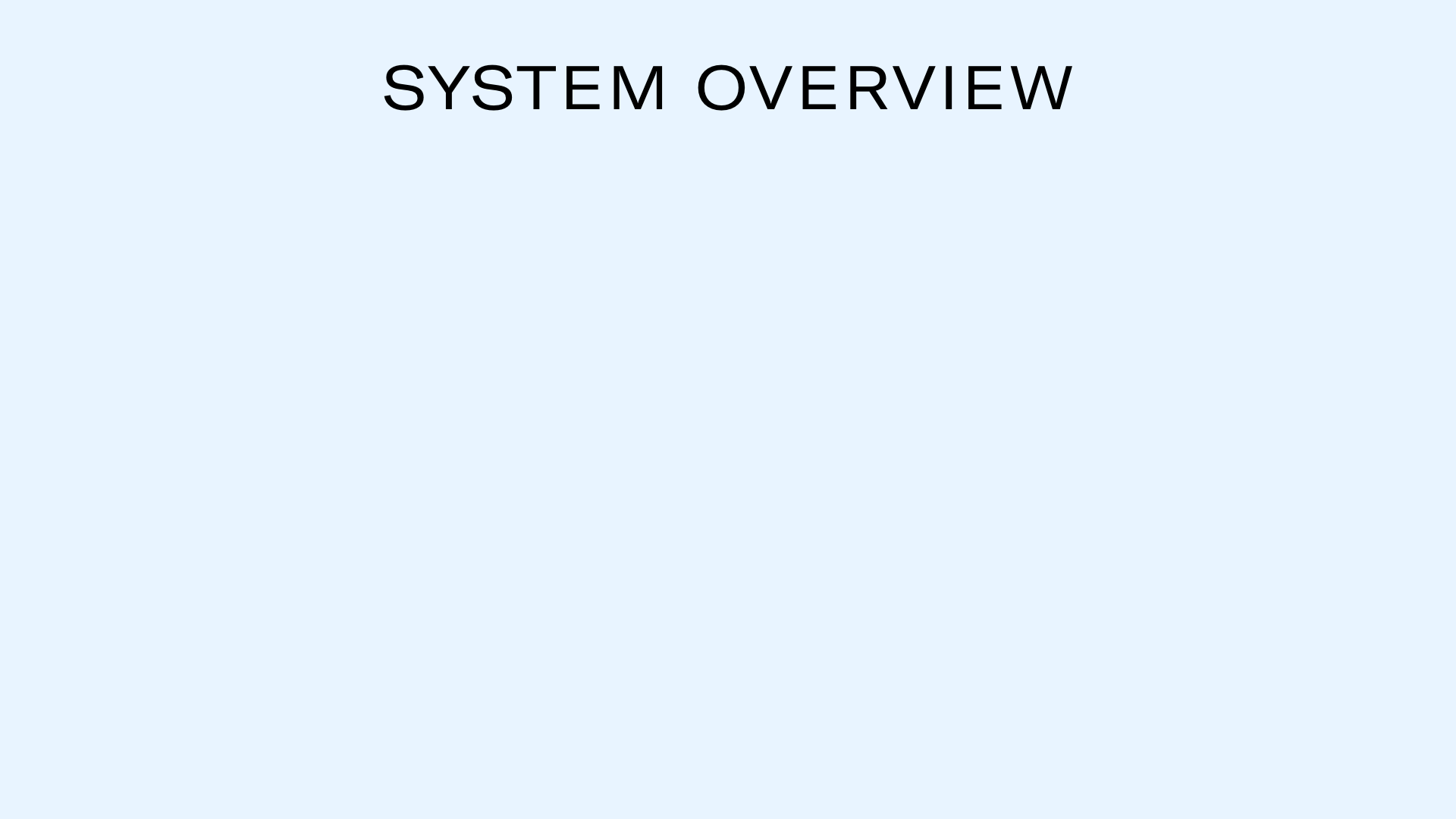 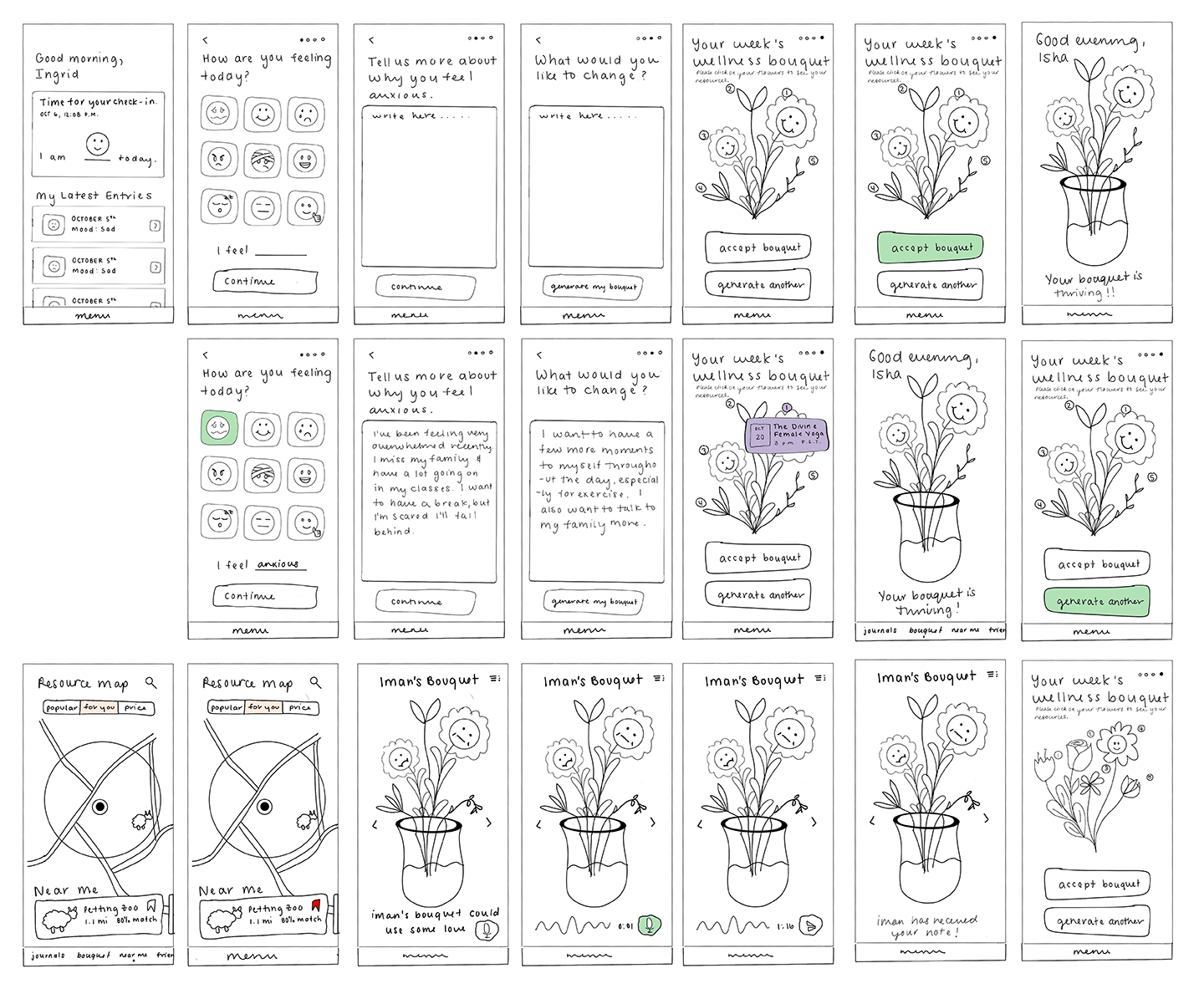 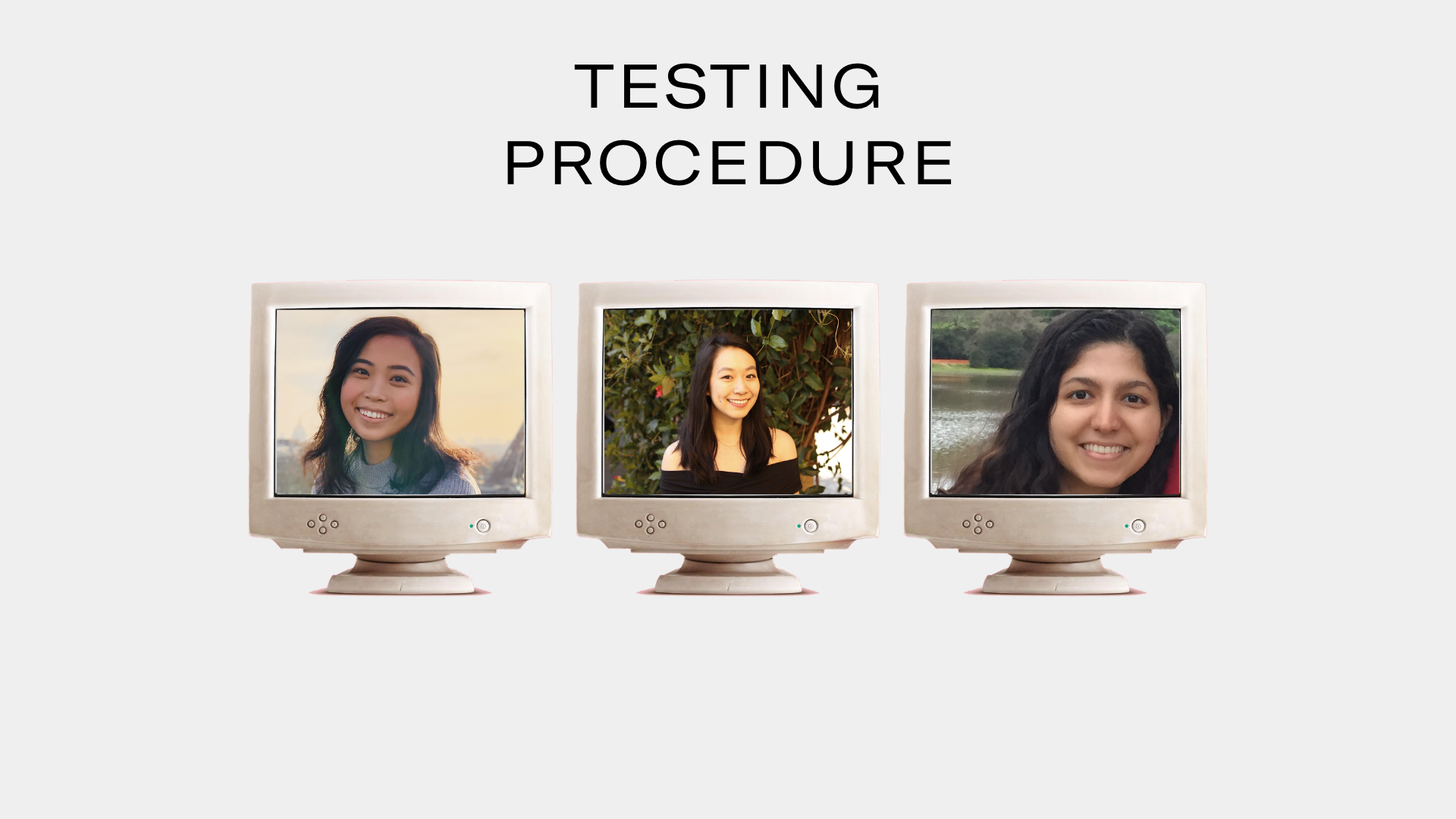 FACILITATOR
COMPUTER
OBSERVER
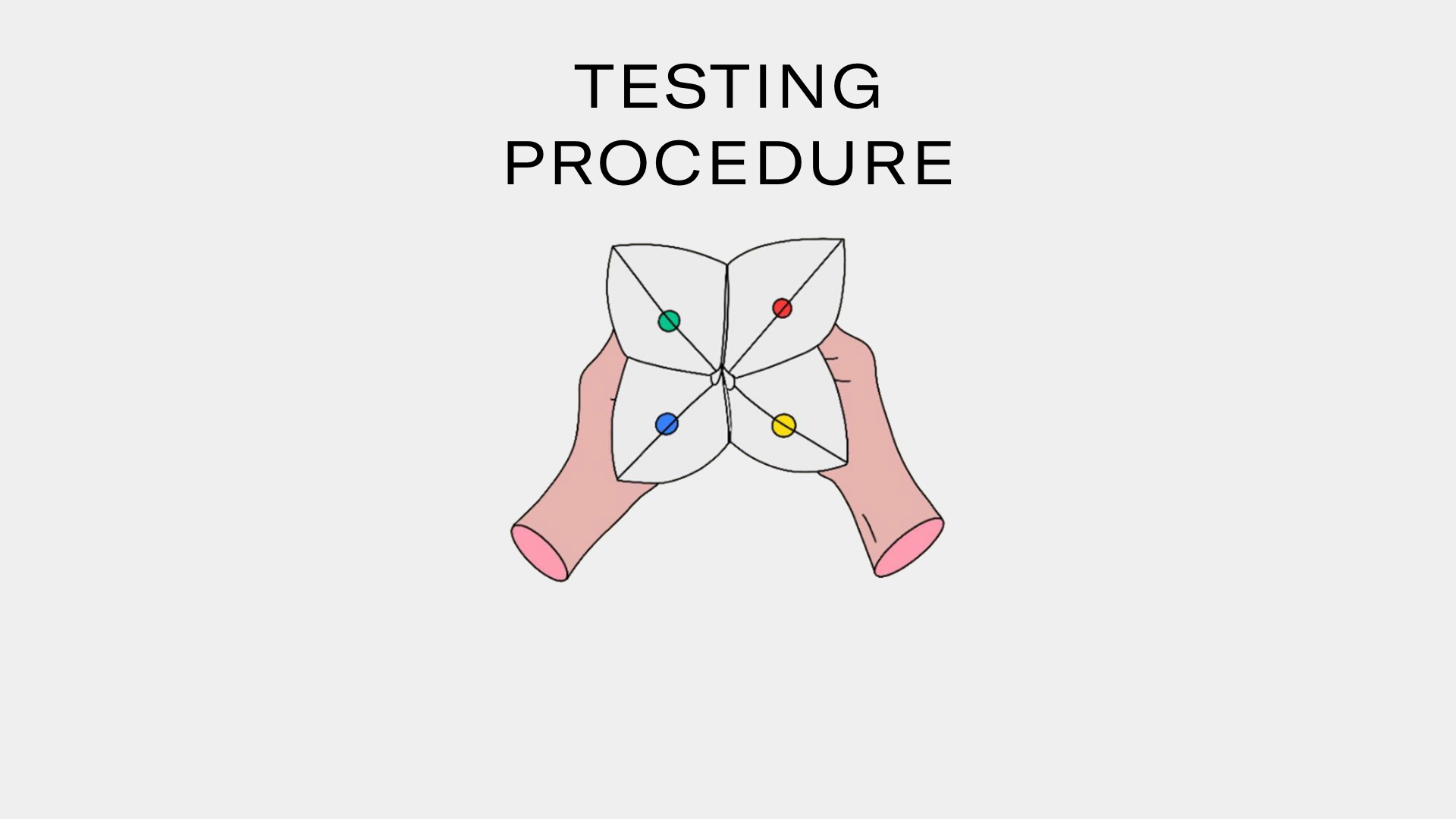 5 PARTICIPANTS
20s-30s AGE RANGE
REDDIT RECRUITED VIA
5-8 minutes
[Speaker Notes: Procedure: Zoomed participants and asked them to share screen as they went through the Marvel interface]
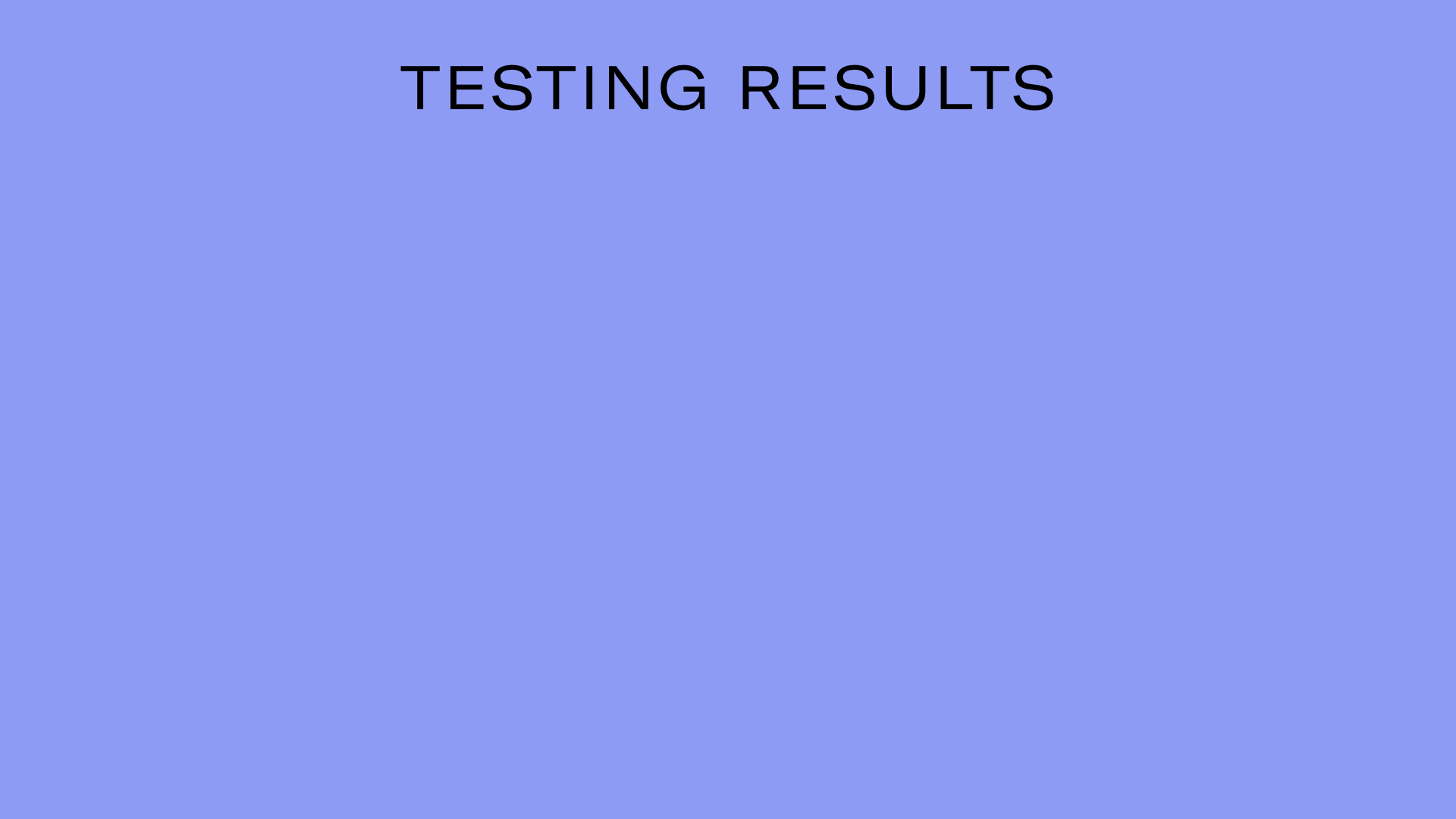 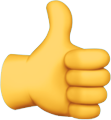 Overall positive response to concept.
Users appreciated the hand drawn feel.
Most positive engagement was with the most visual portions of the prototype (e.g. emojis, flowers)
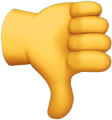 Emojis may be too restrictive
Initial confusion with language for journal prompts
Lack of clarity about the relationship between the bouquet and resources
Users kept wanting to modify prior choices (go back)
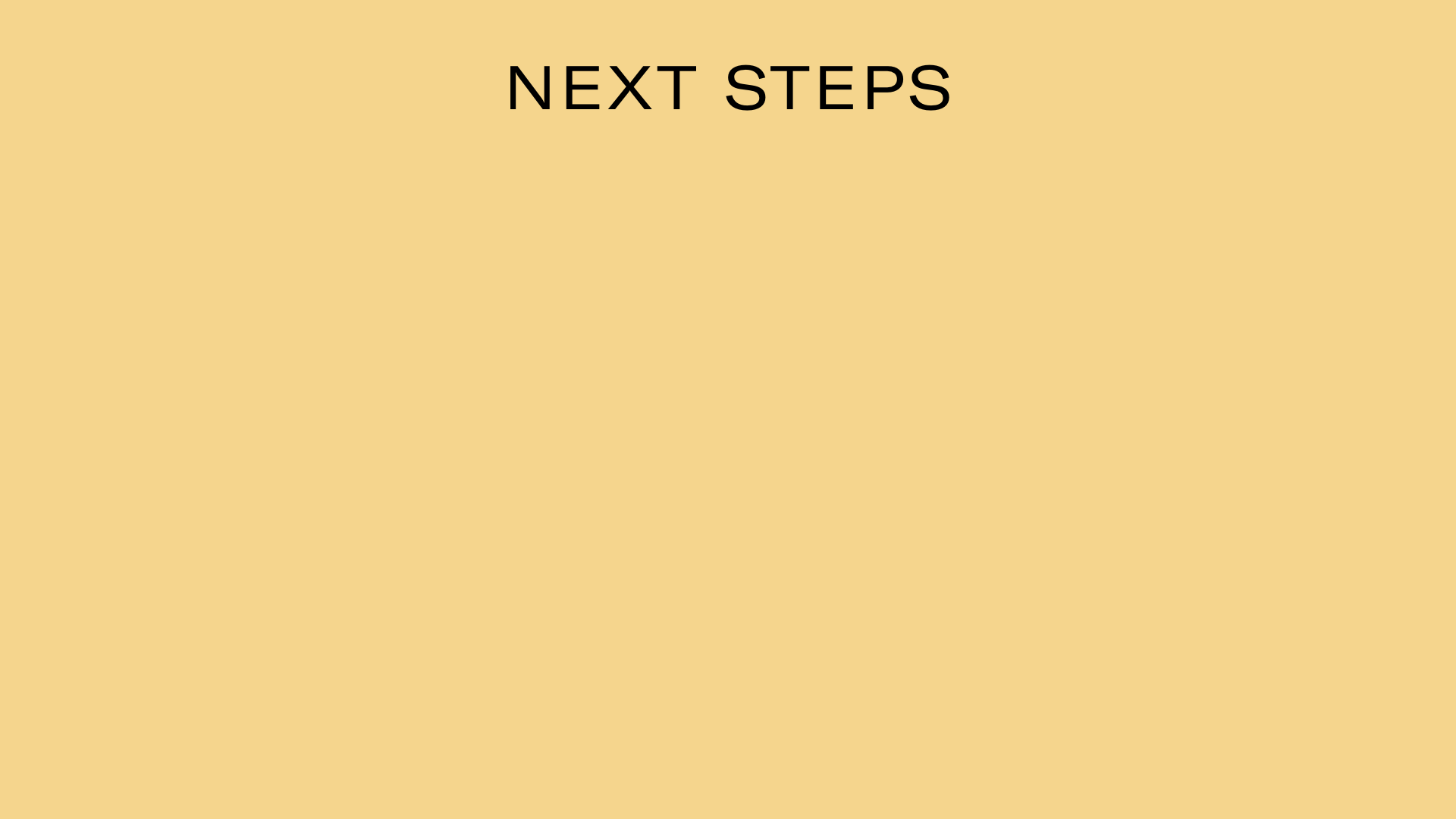 Provide other visualization options
Make the navigation more intuitive
Clarify the bouquet metaphor.
Restructure the language of journal prompts
Add more back buttons
Explore privacy concerns r.e. bouquet sharing.
Reduce the text-heavy appearance of the journaling task flow
Questions?
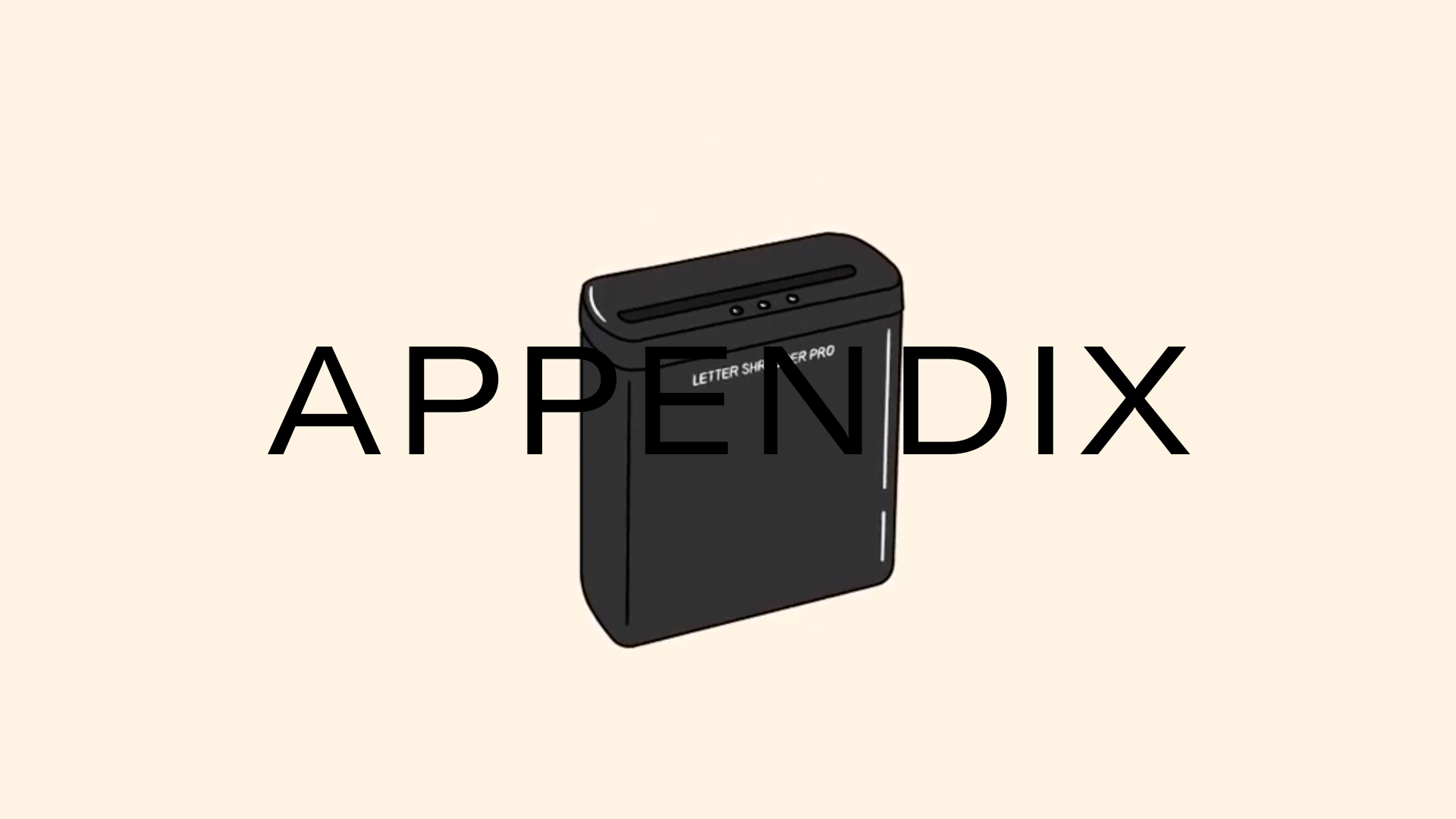 Top 2 Design Ideas (Initial)
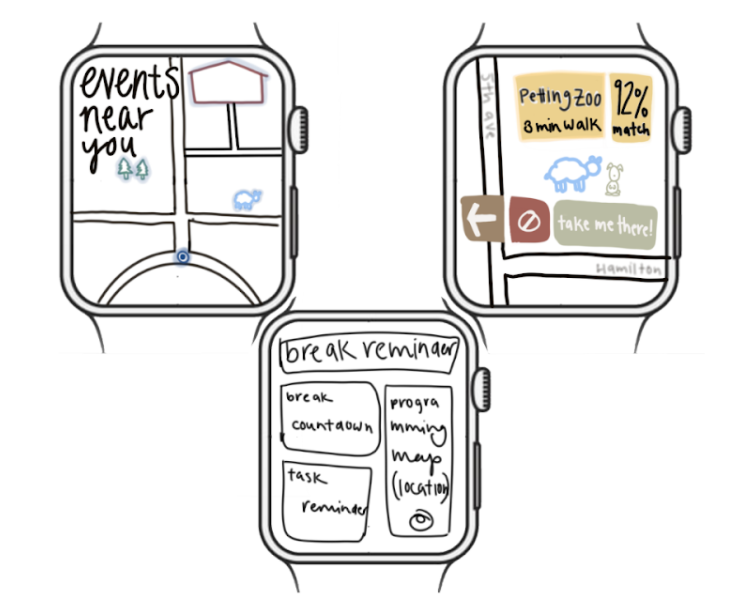 Top 2 Design Ideas (Initial)
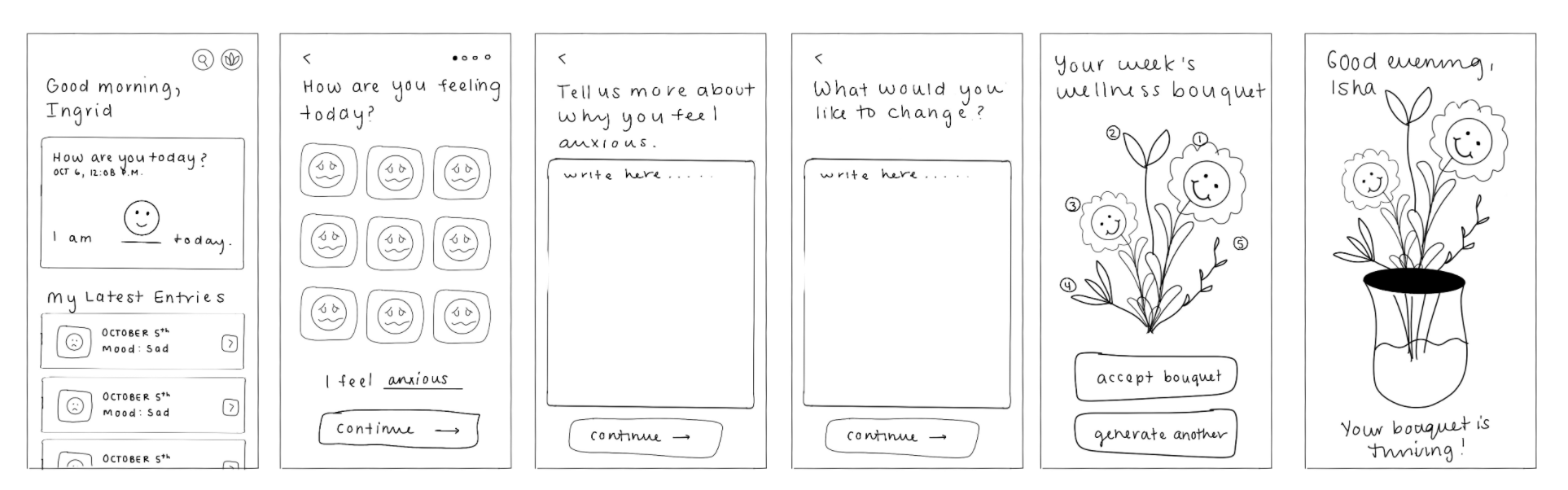 Top 2 Design Ideas (Final)
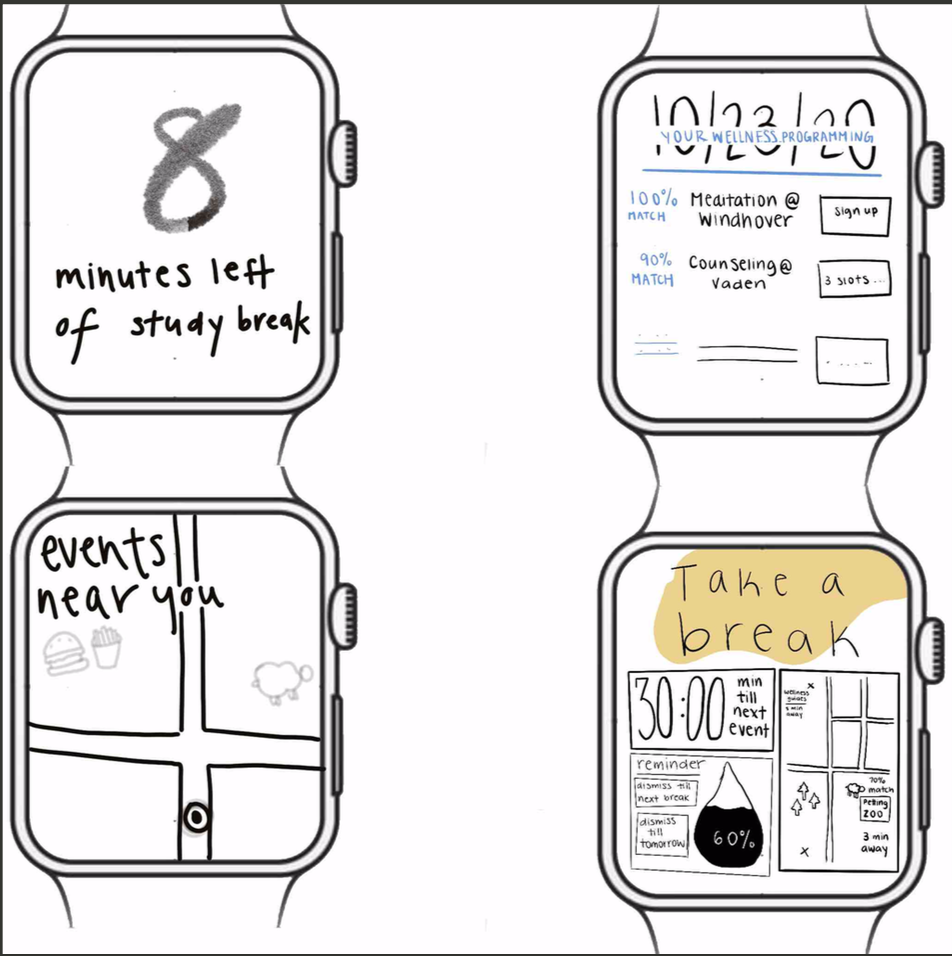 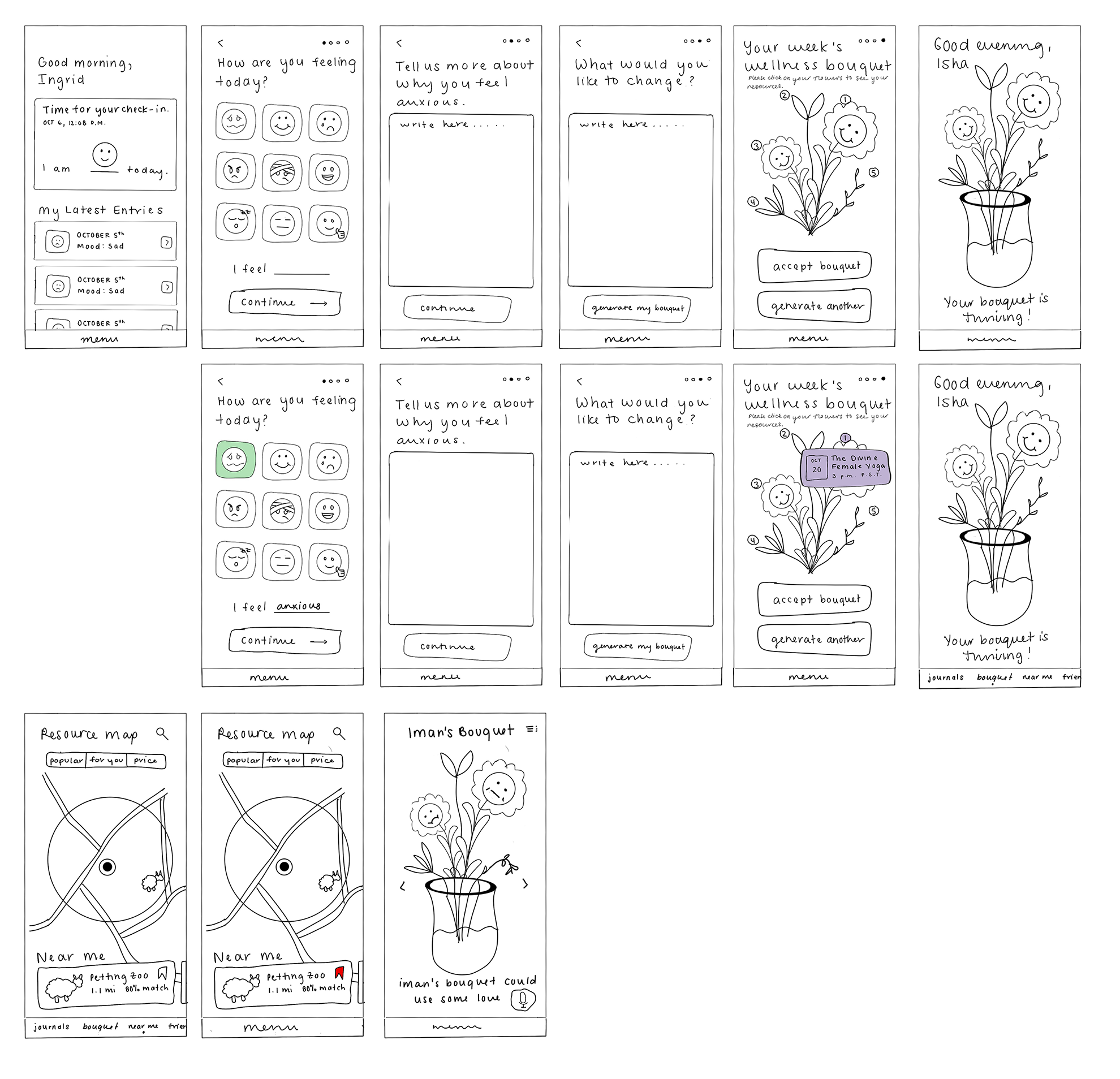 Top 2 Design Ideas (Final)
Top 2 Designs Storyboarded
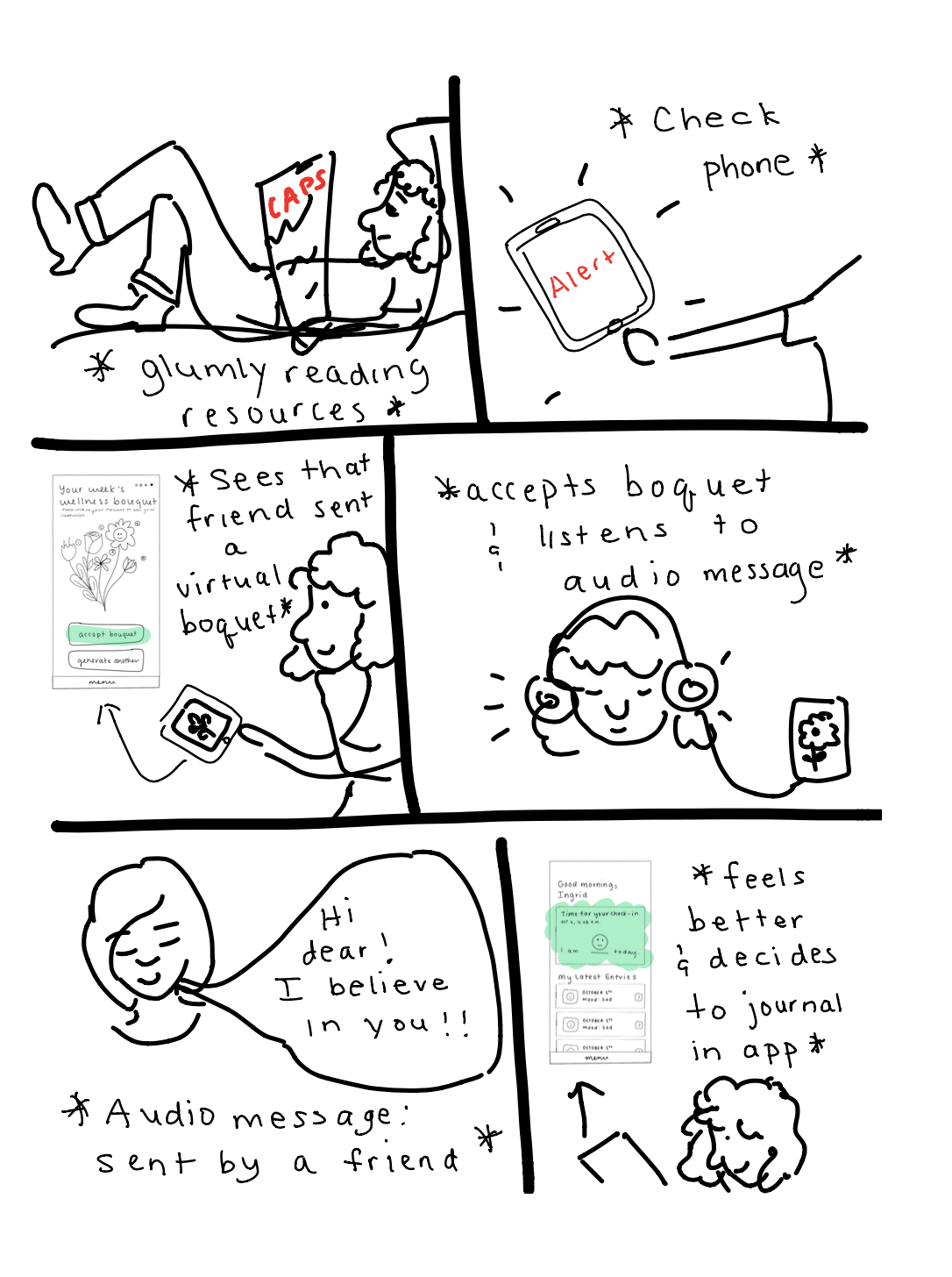 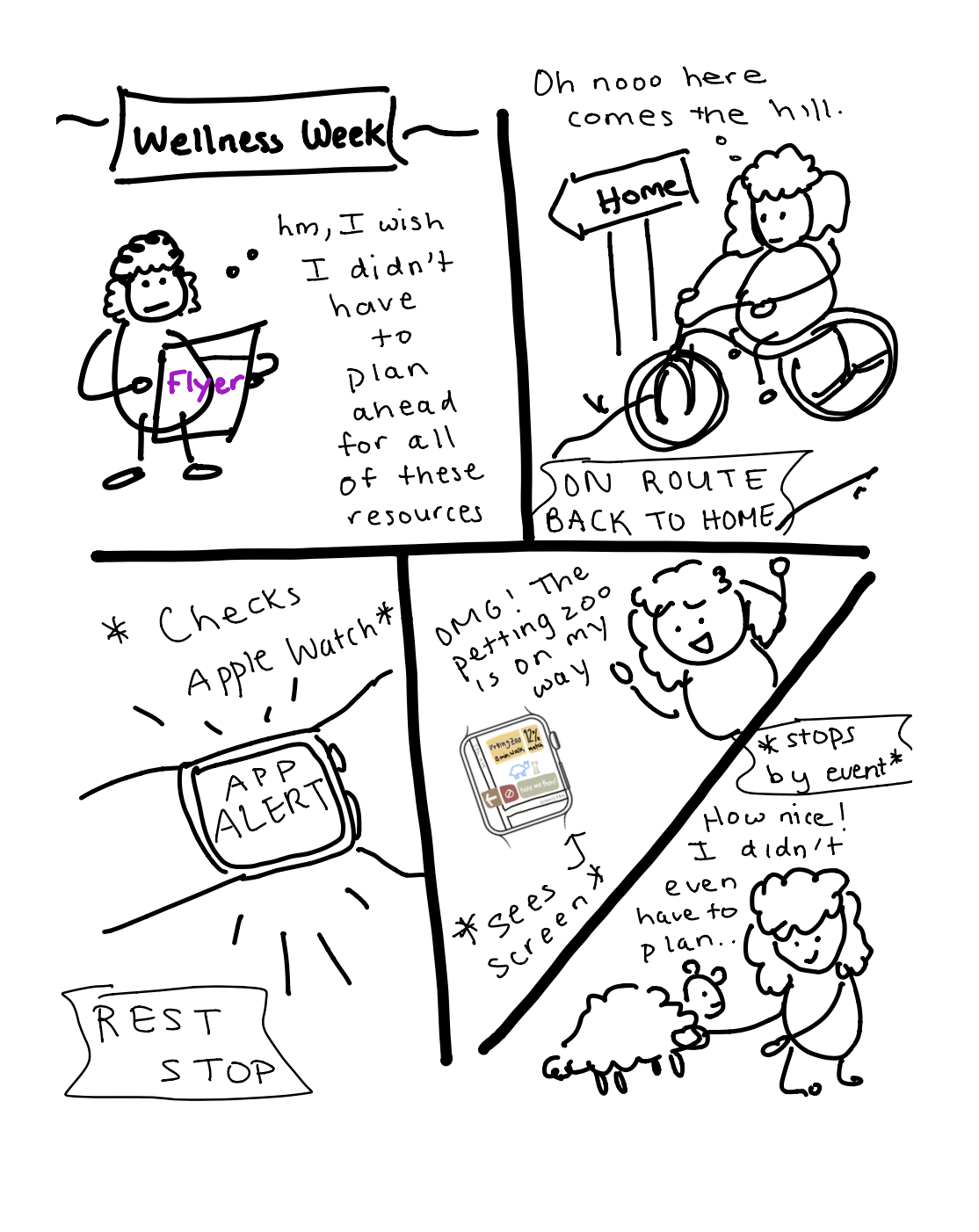 Casual Discovery
Wellness Bouquets
Prototype Description
Please see here for our complete prototype
Critical Incident Table: Participant 1
Critical Incident Table: Participant 2
Critical Incident Table: Participant 3
Critical Incident Table: Participant 4
Critical Incident Table: Participant 5
Consent Forms
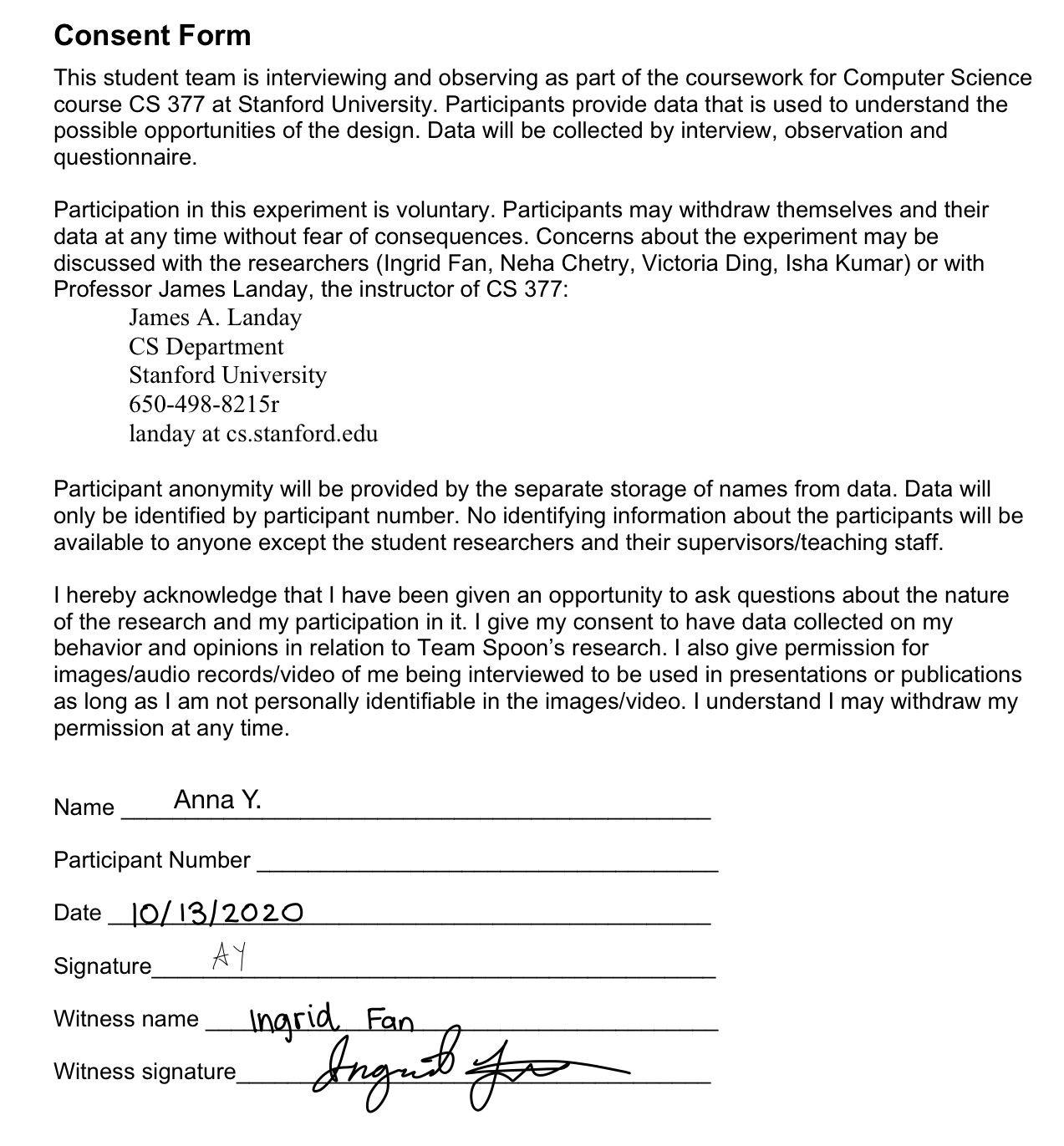 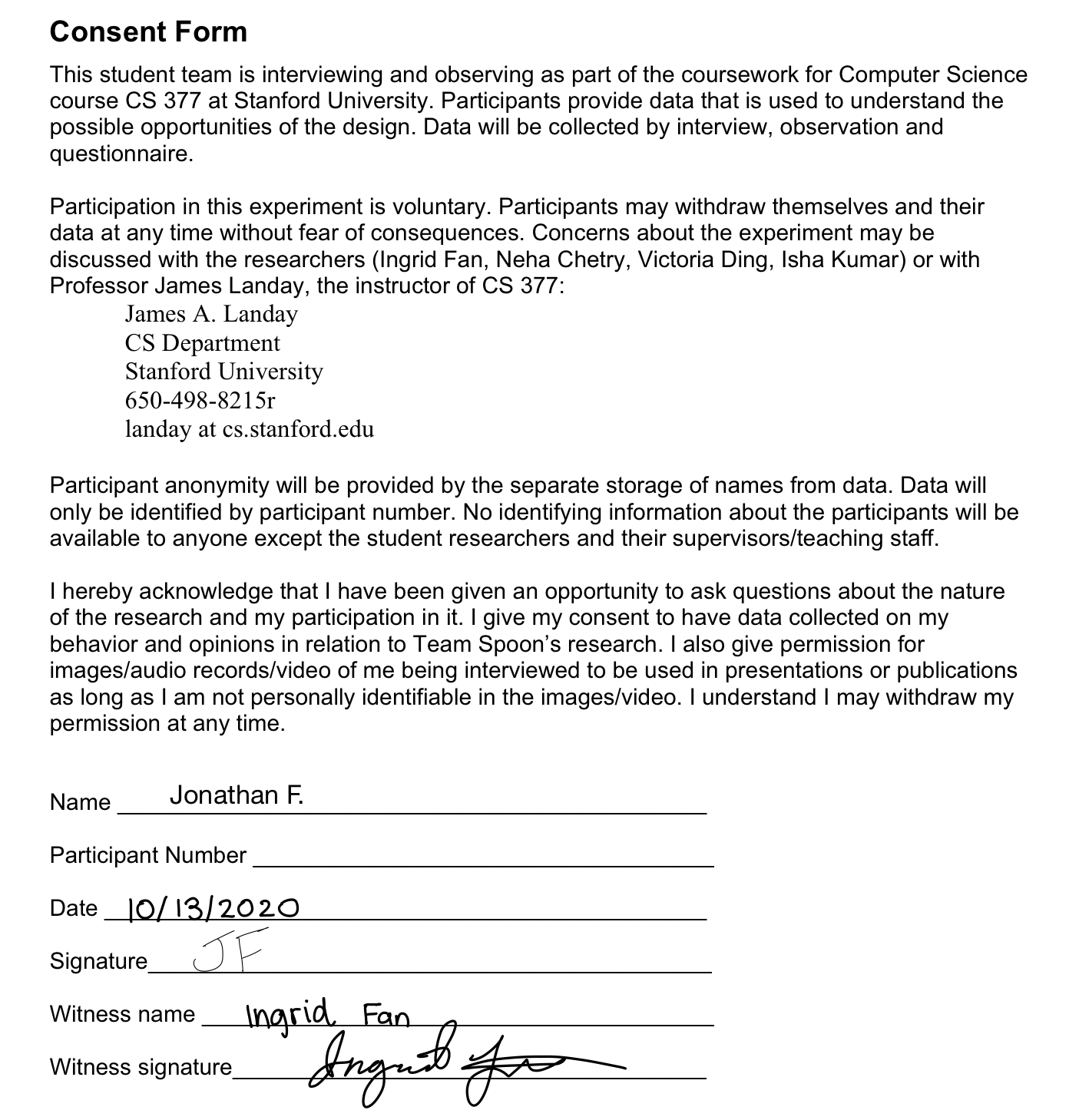 Consent Forms
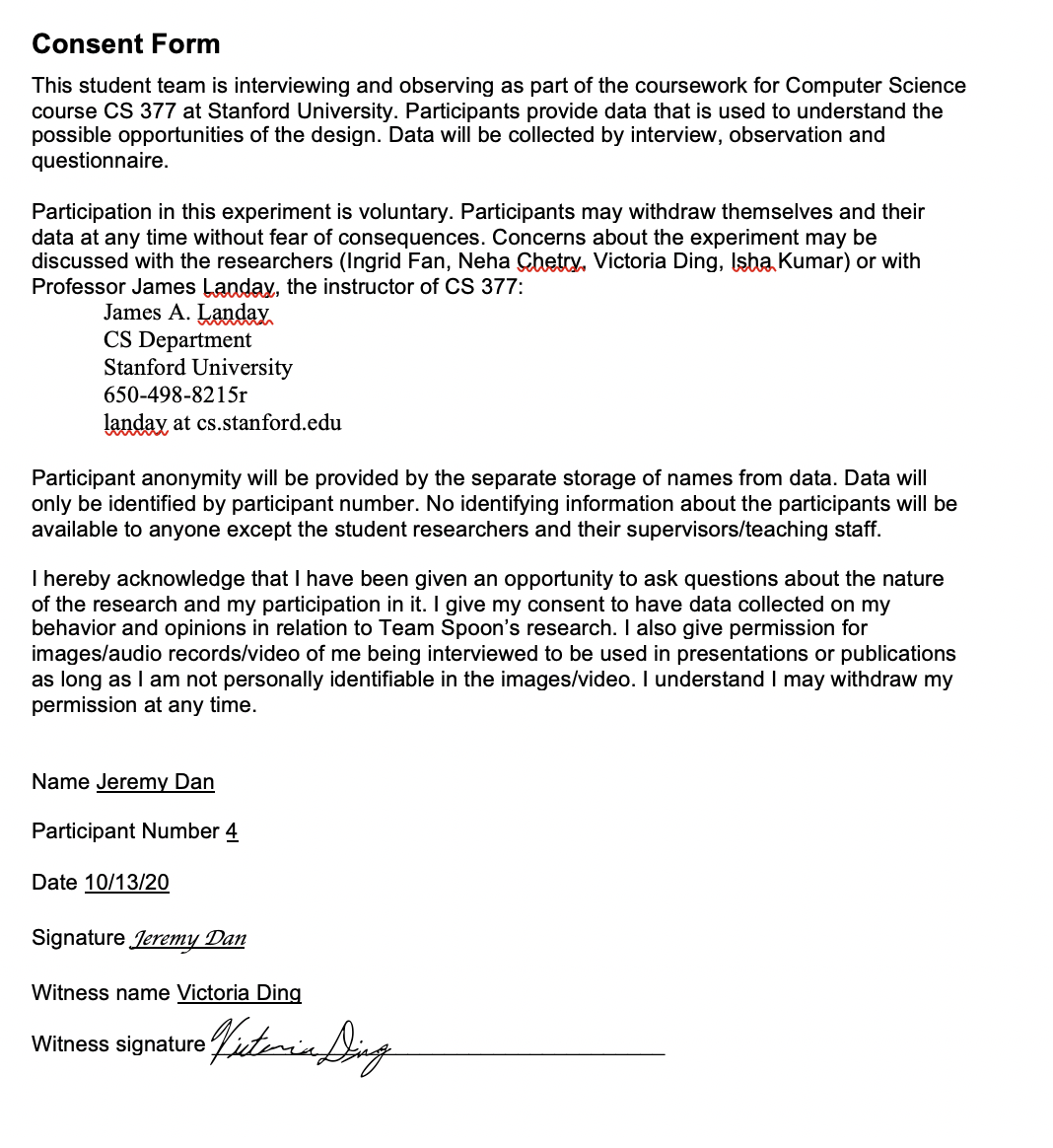 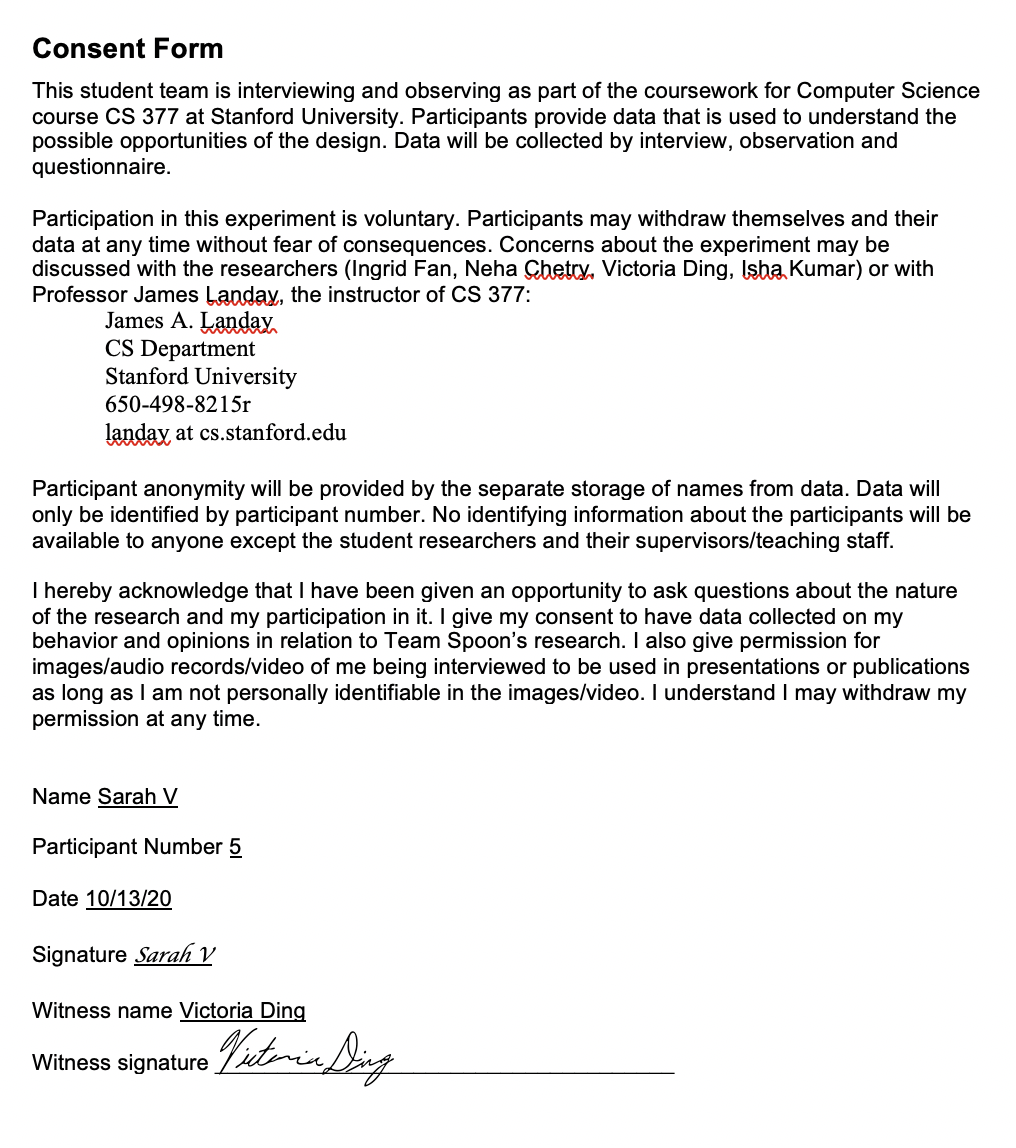